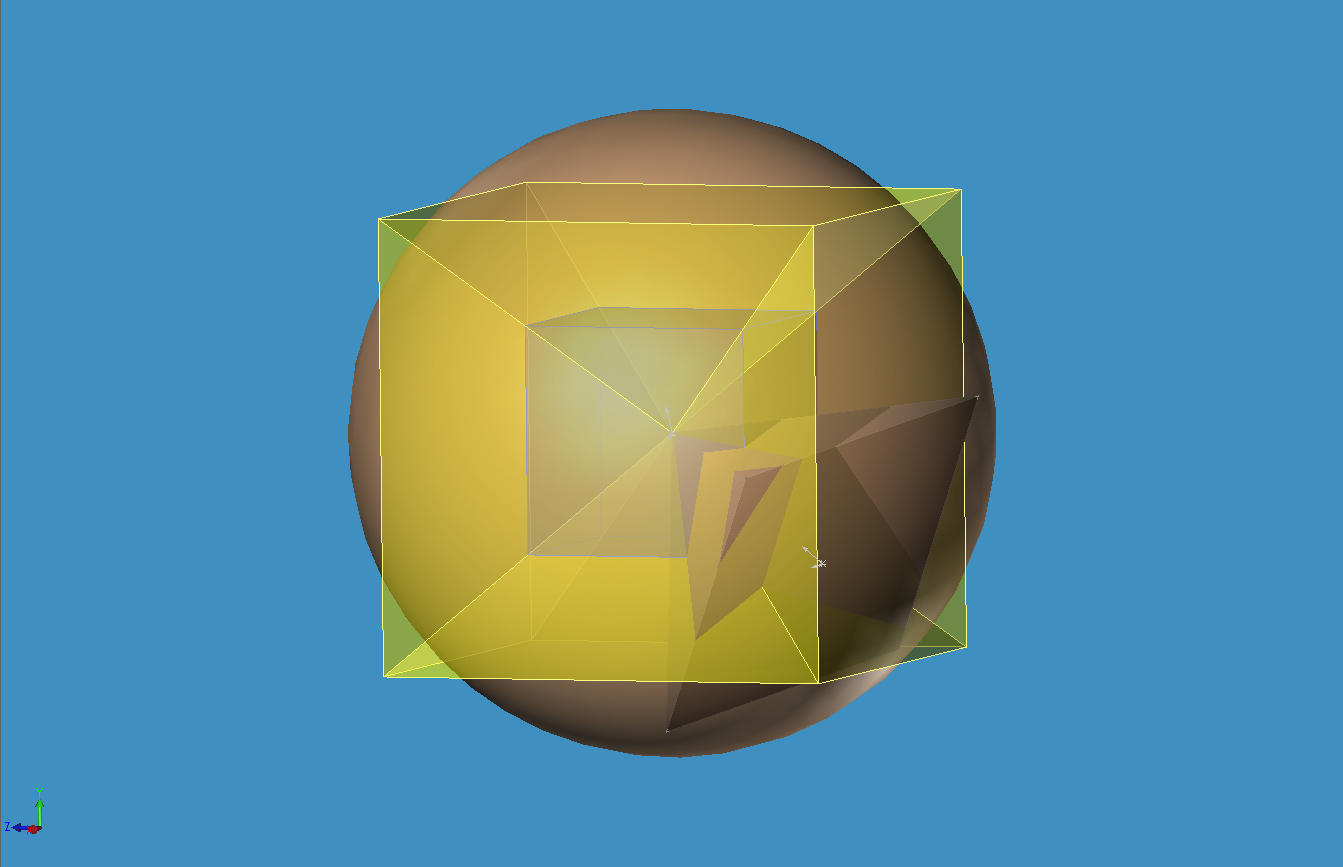 The Infon or Cubit in Action ( The Superposition of Expanded Physiostratum, Mesostratum, and Superstratum Points)
The Process of “Inflowmation” or Projection of the Superstratum into the Physiostratum via the action of the Mesostratum.
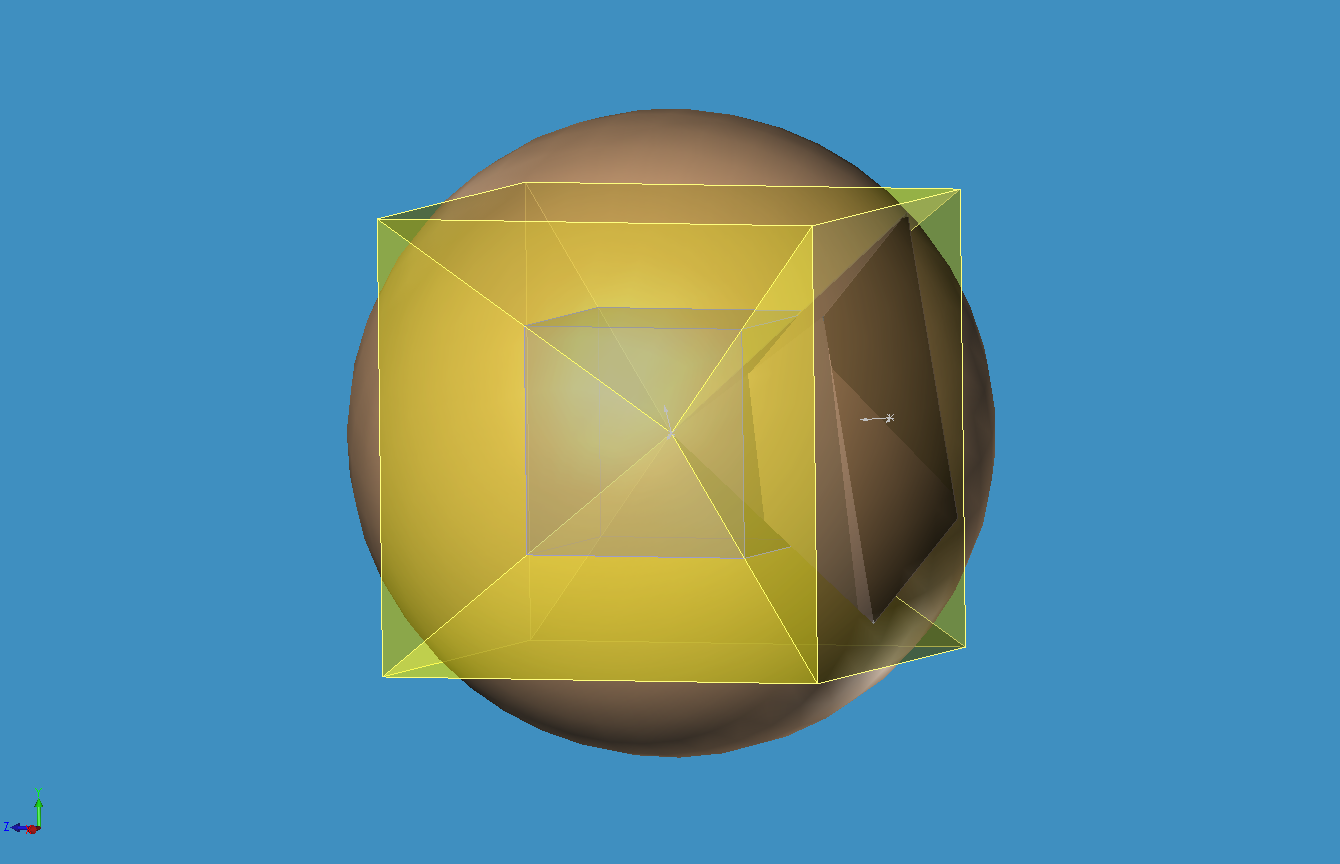 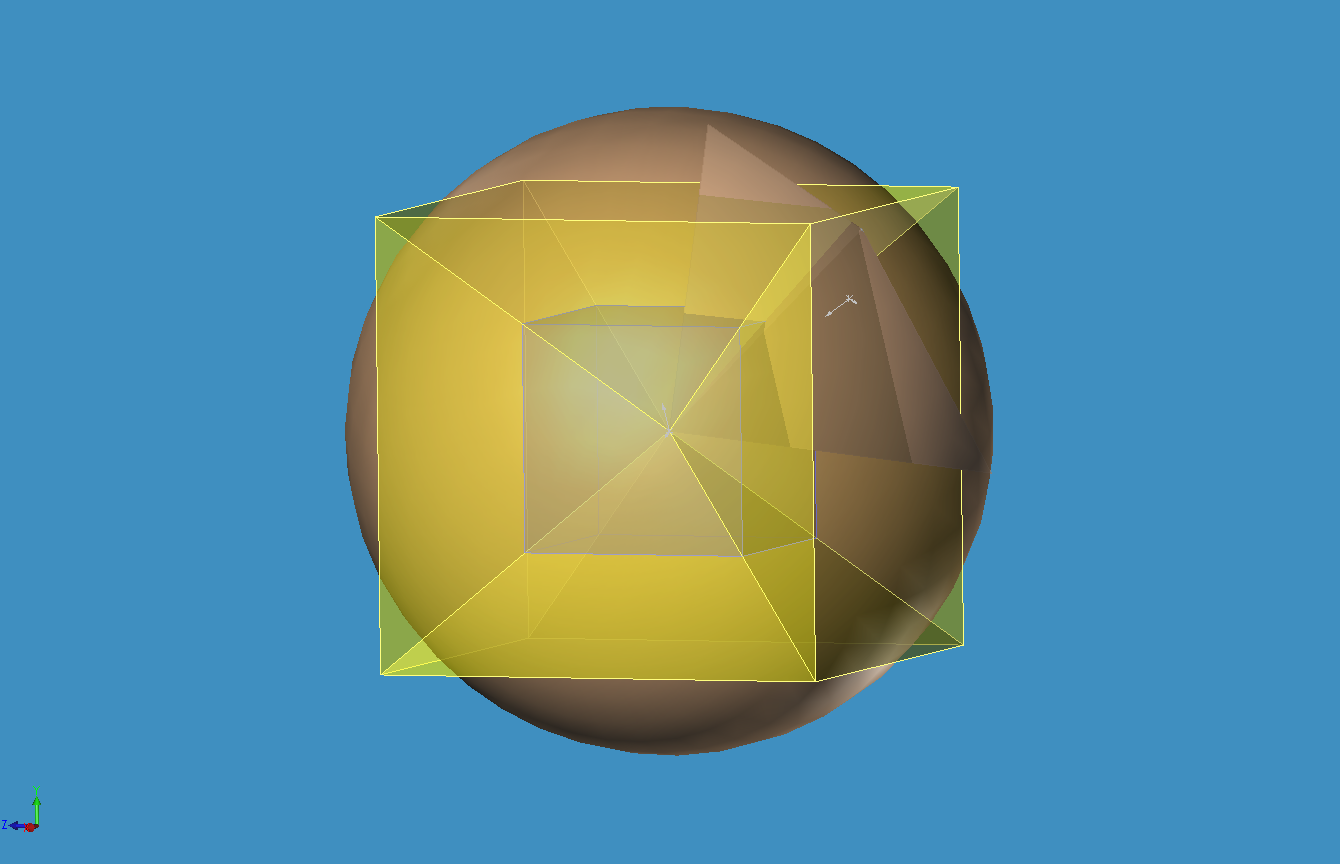 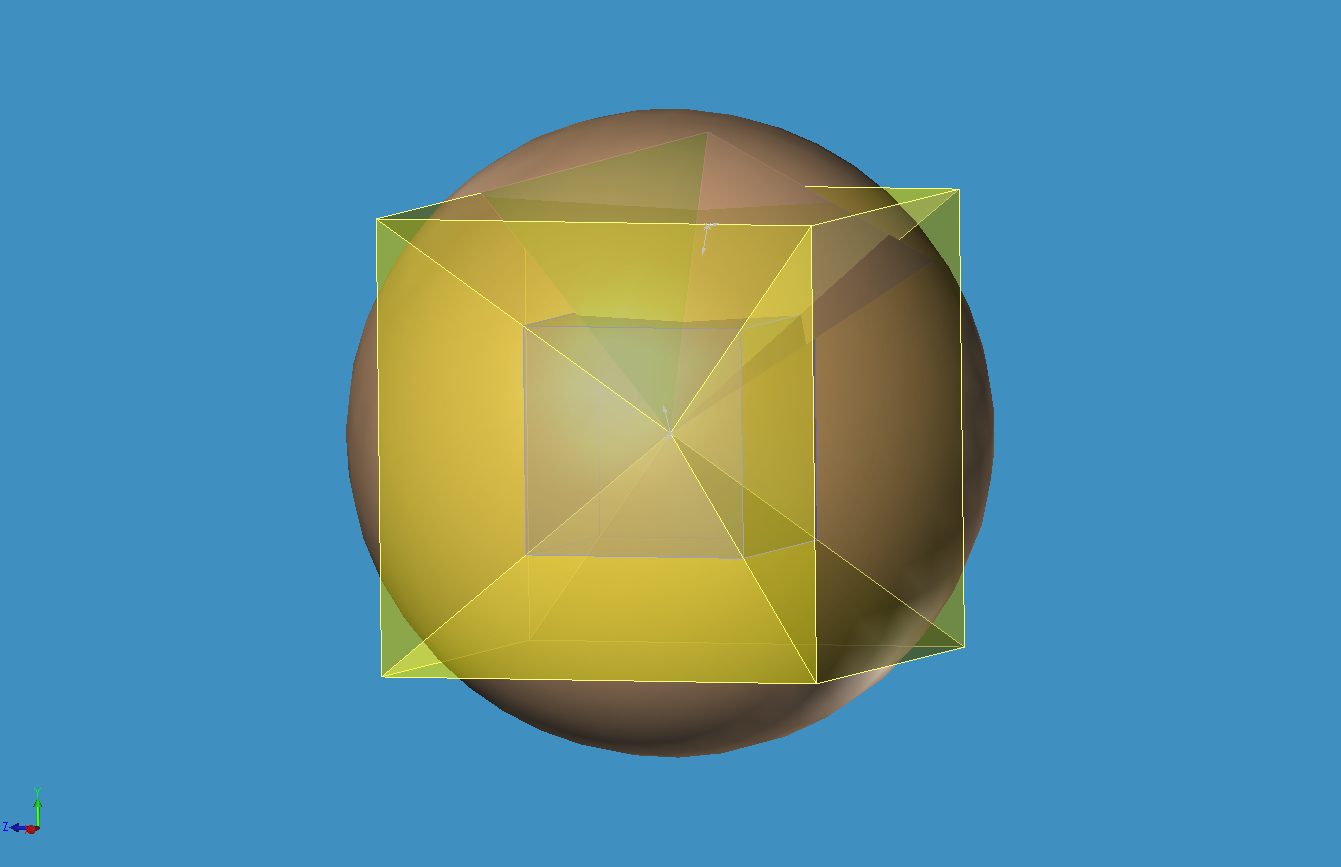 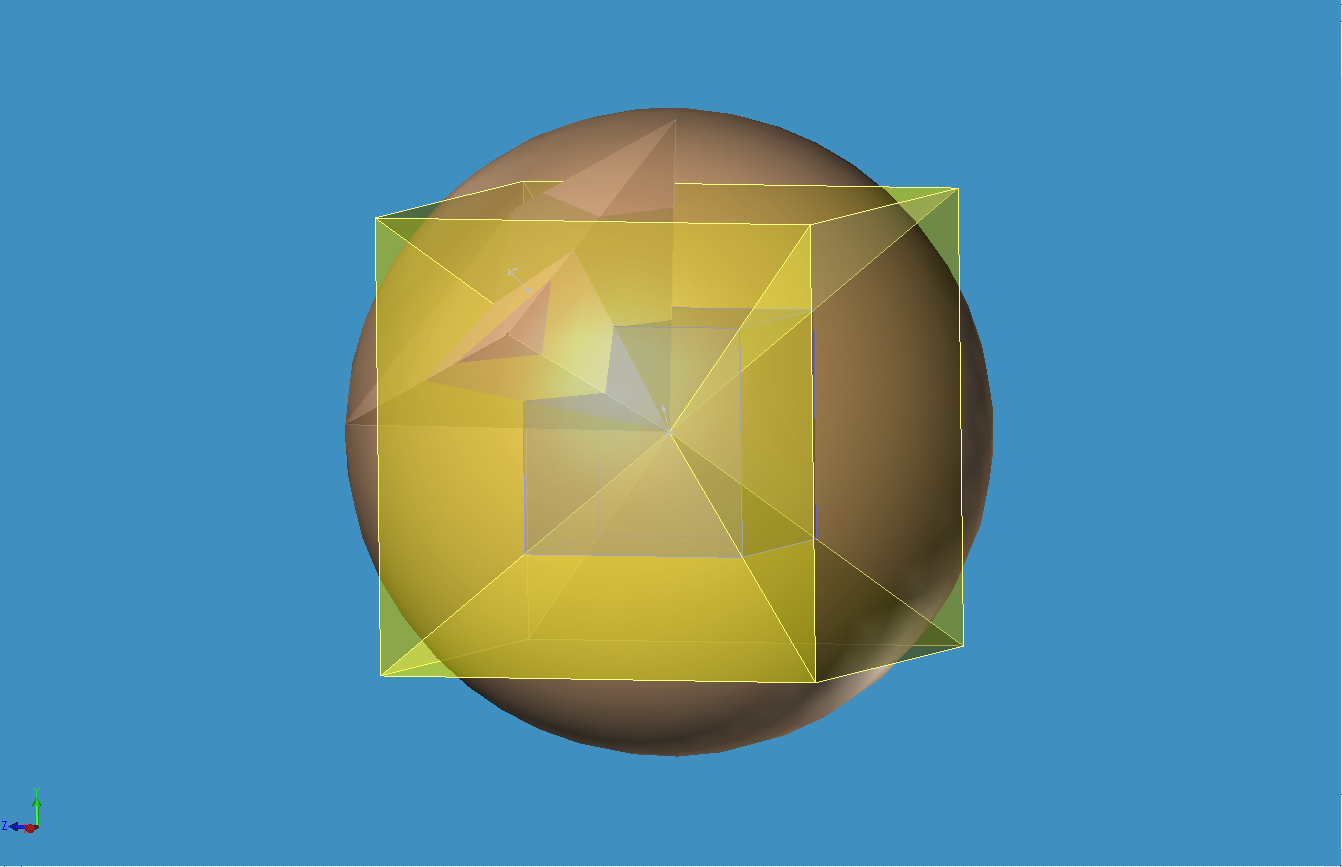 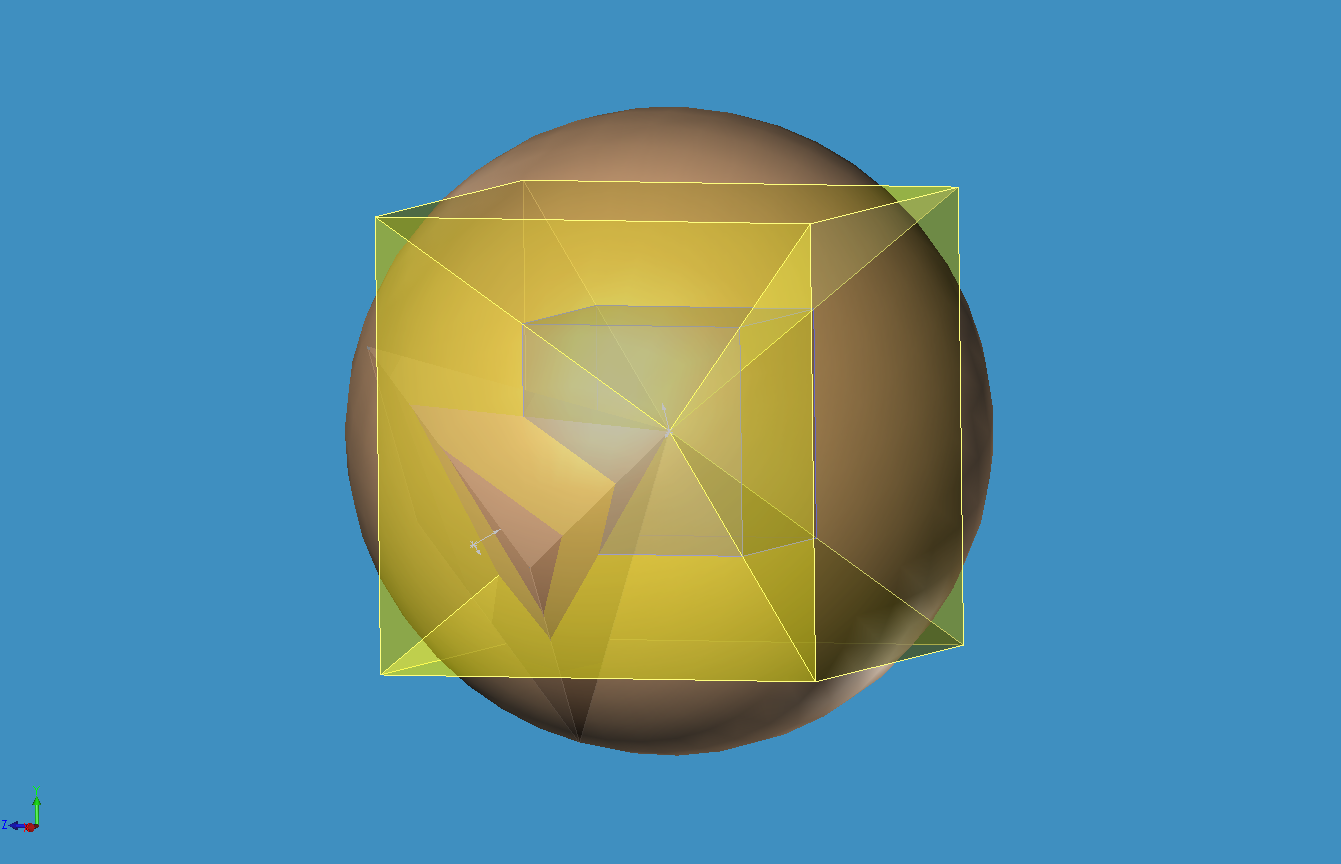 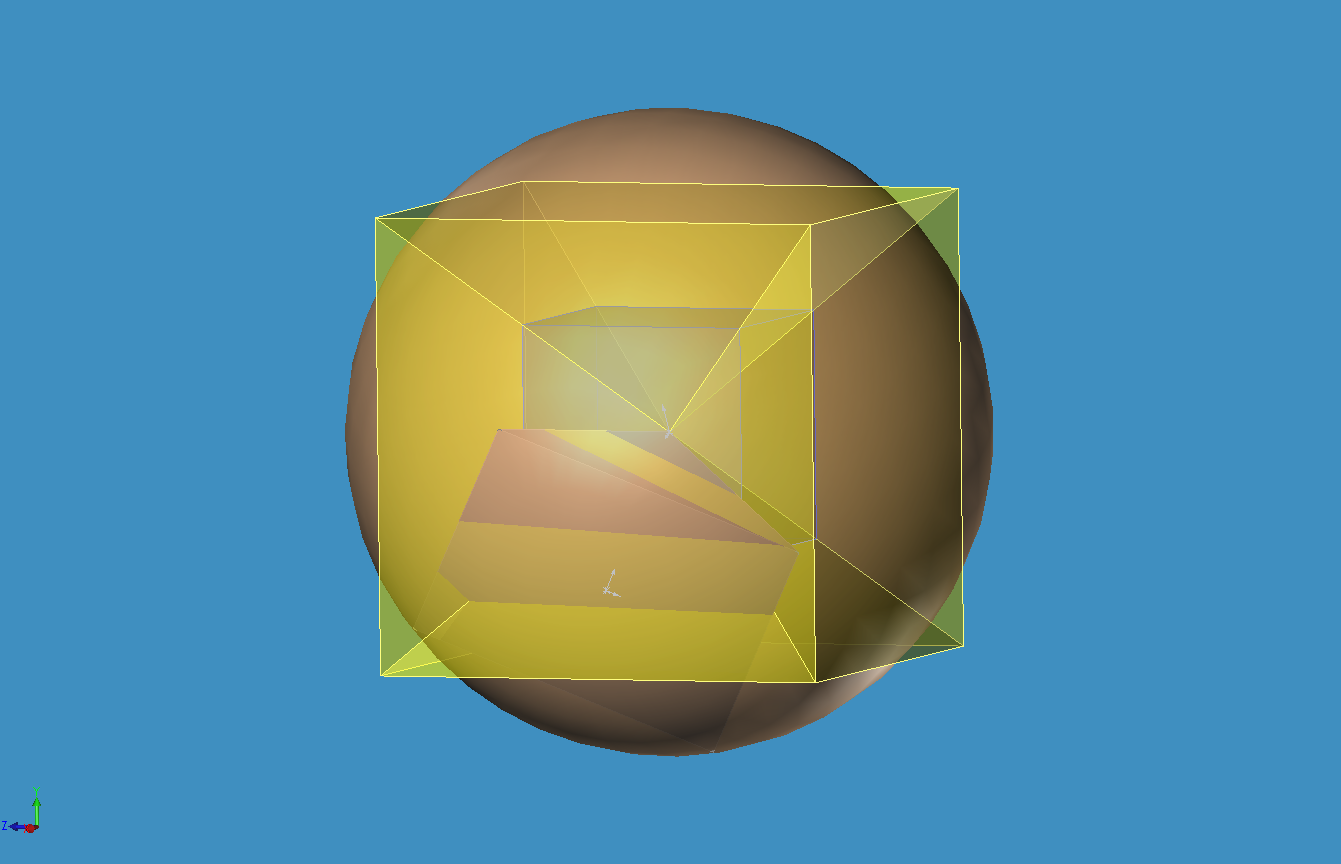 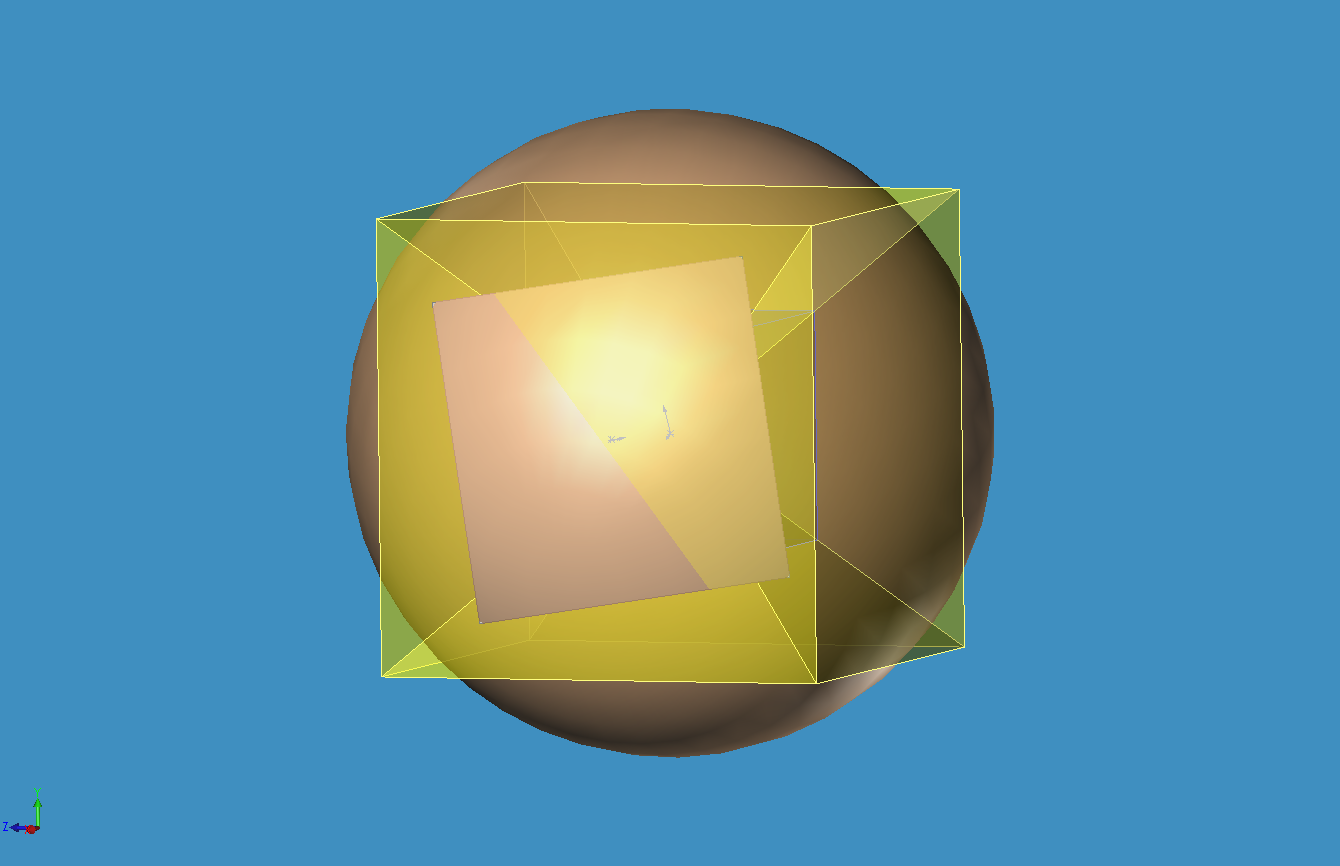 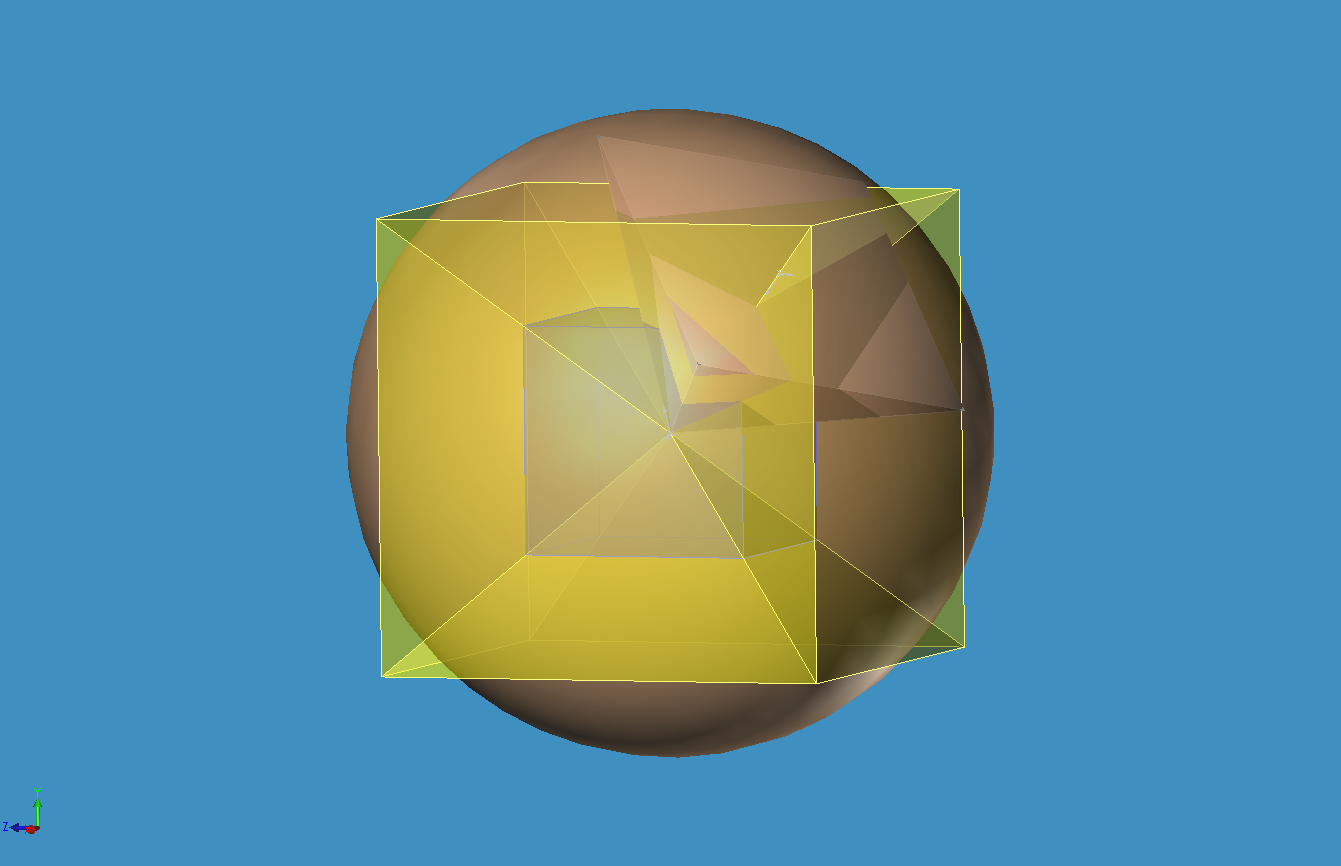 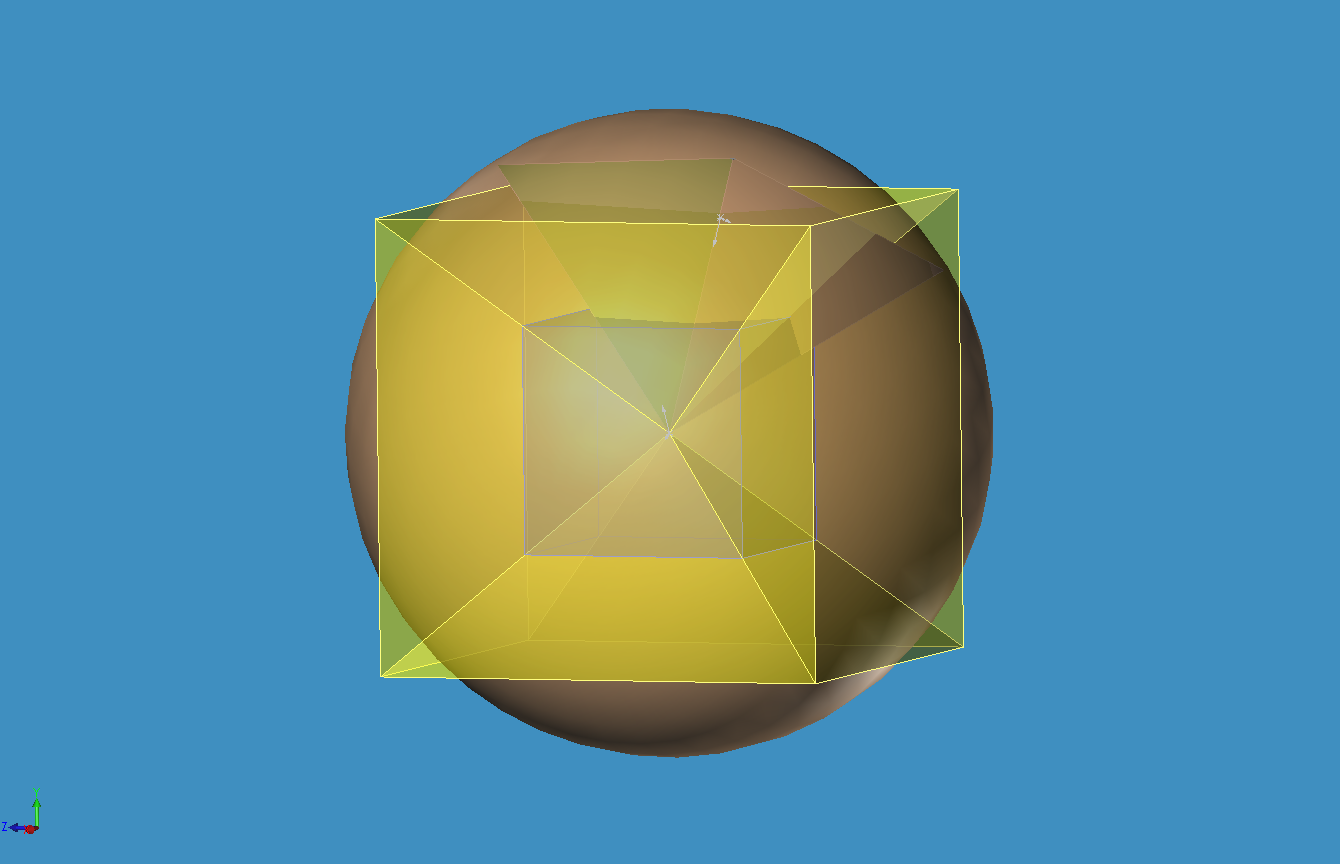 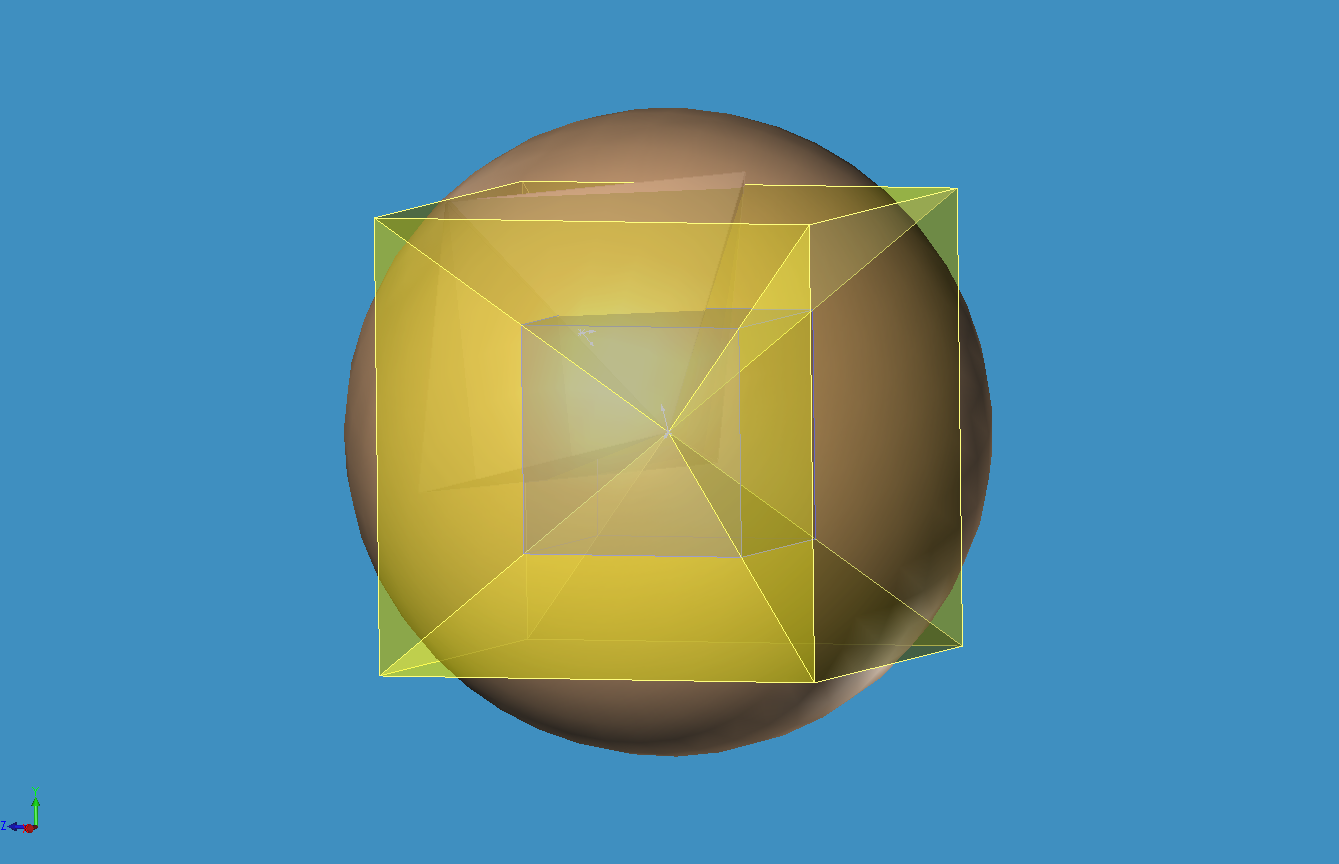 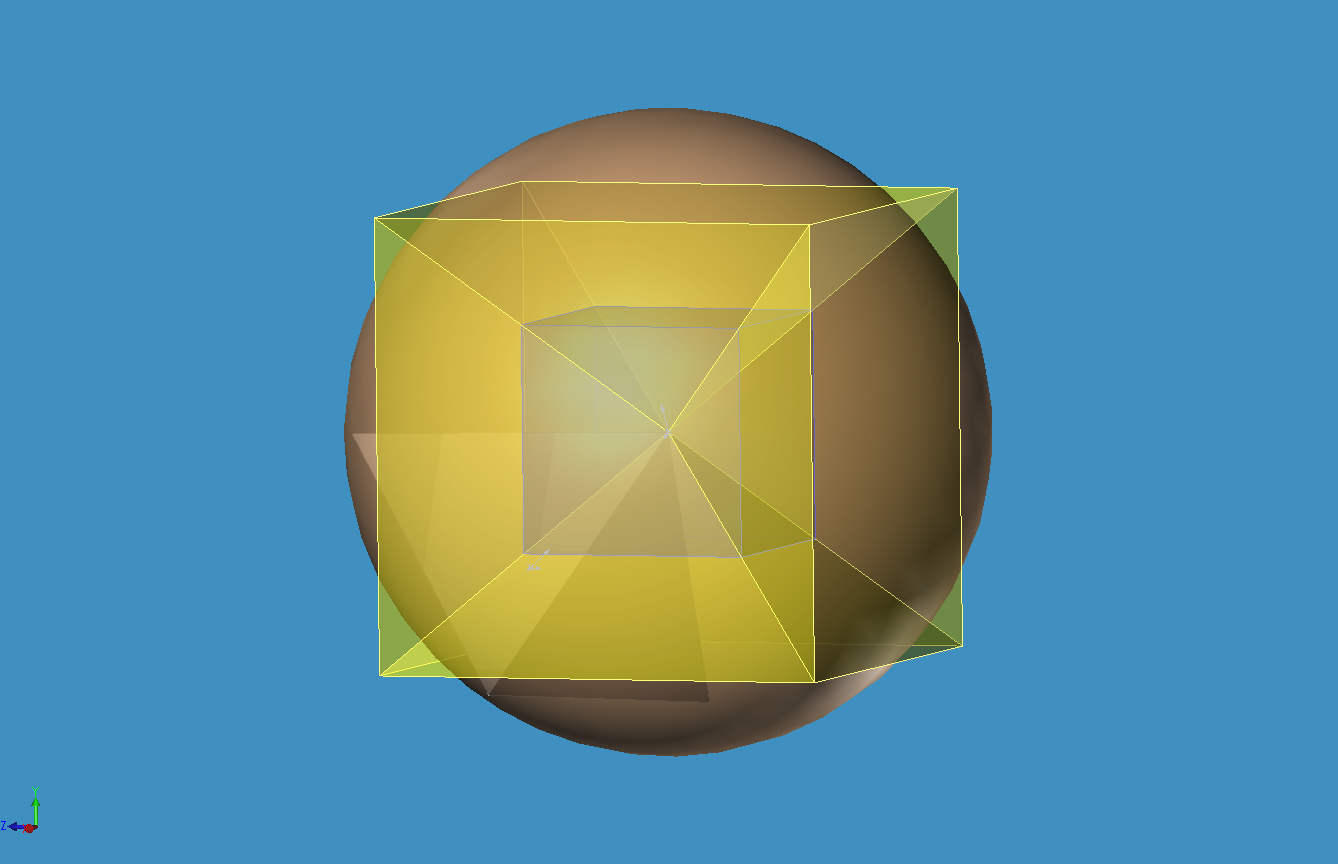 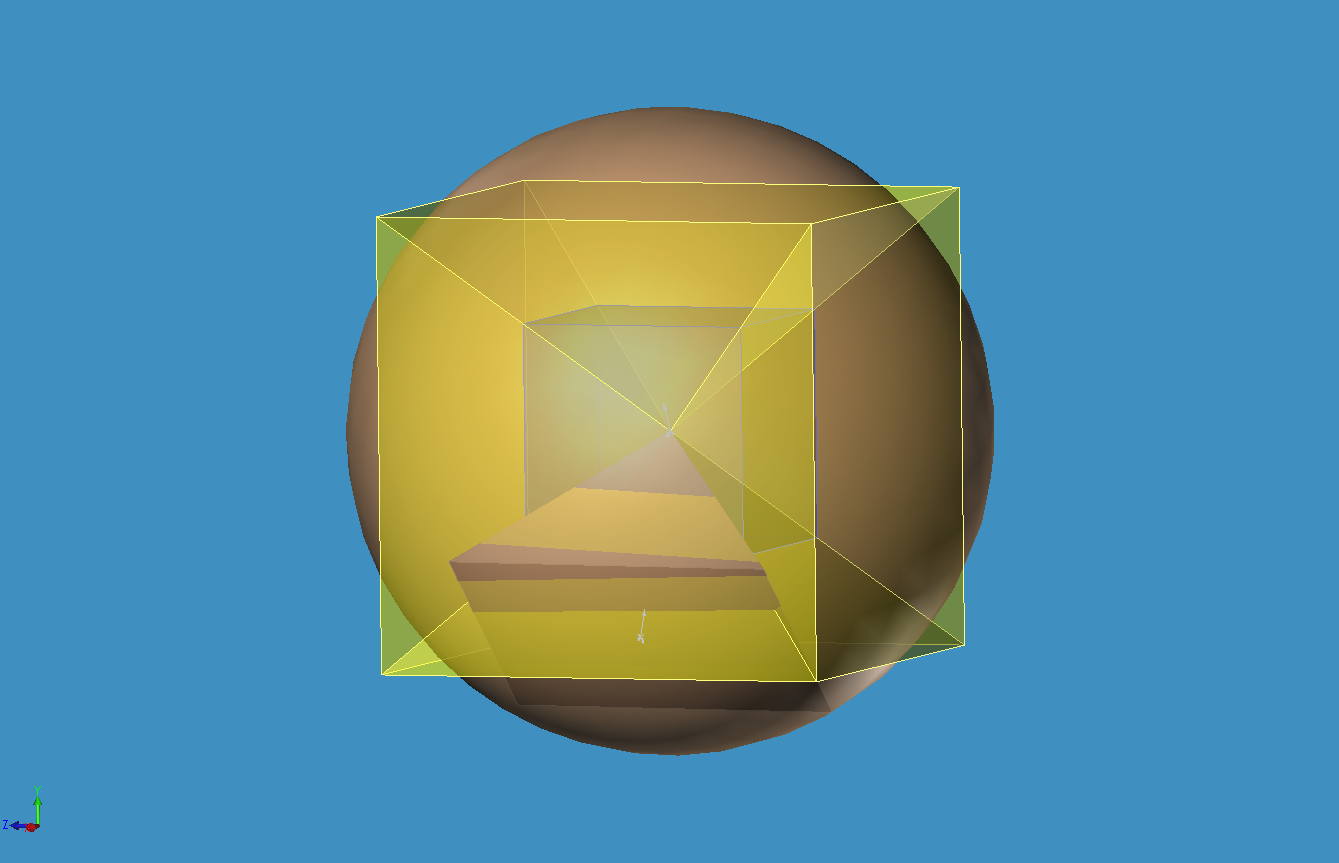 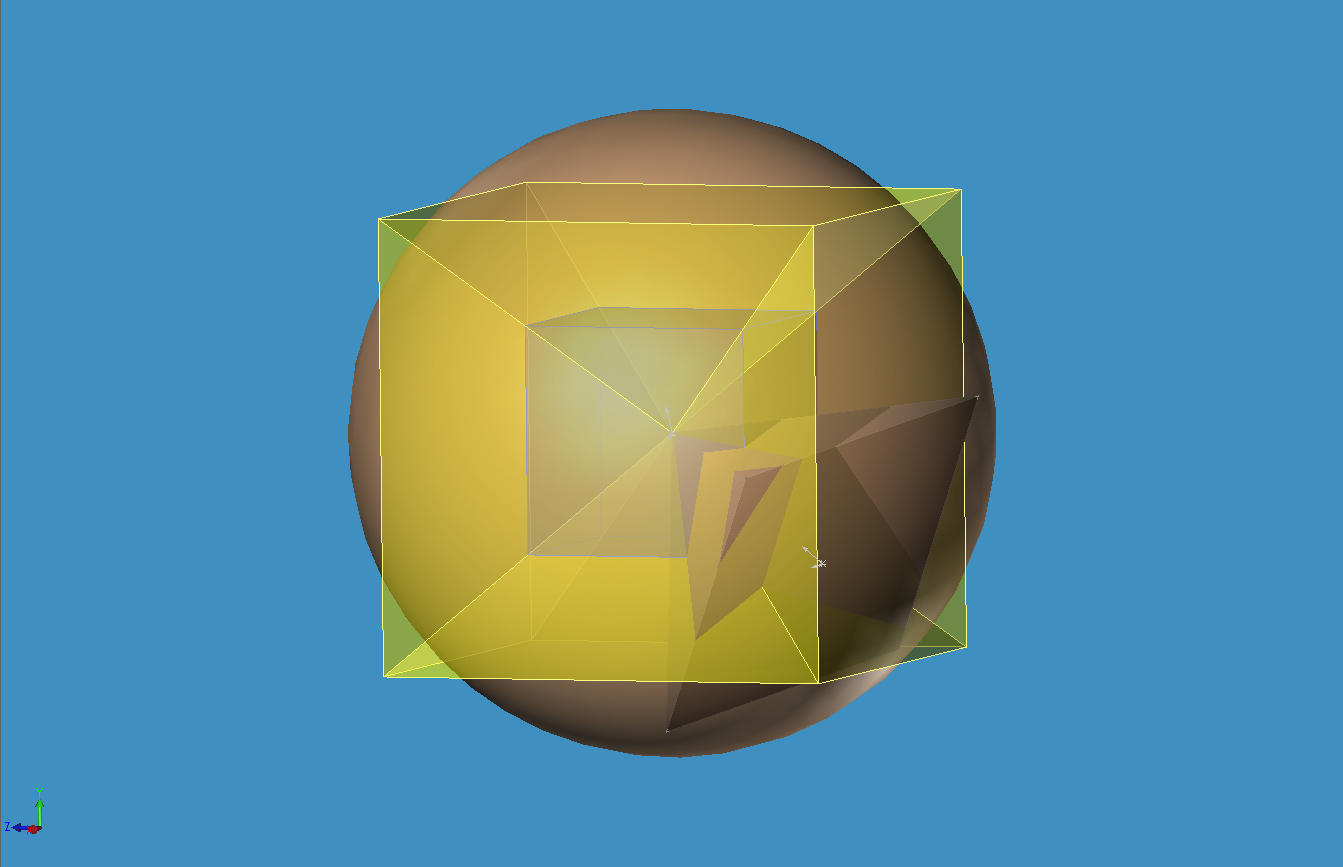 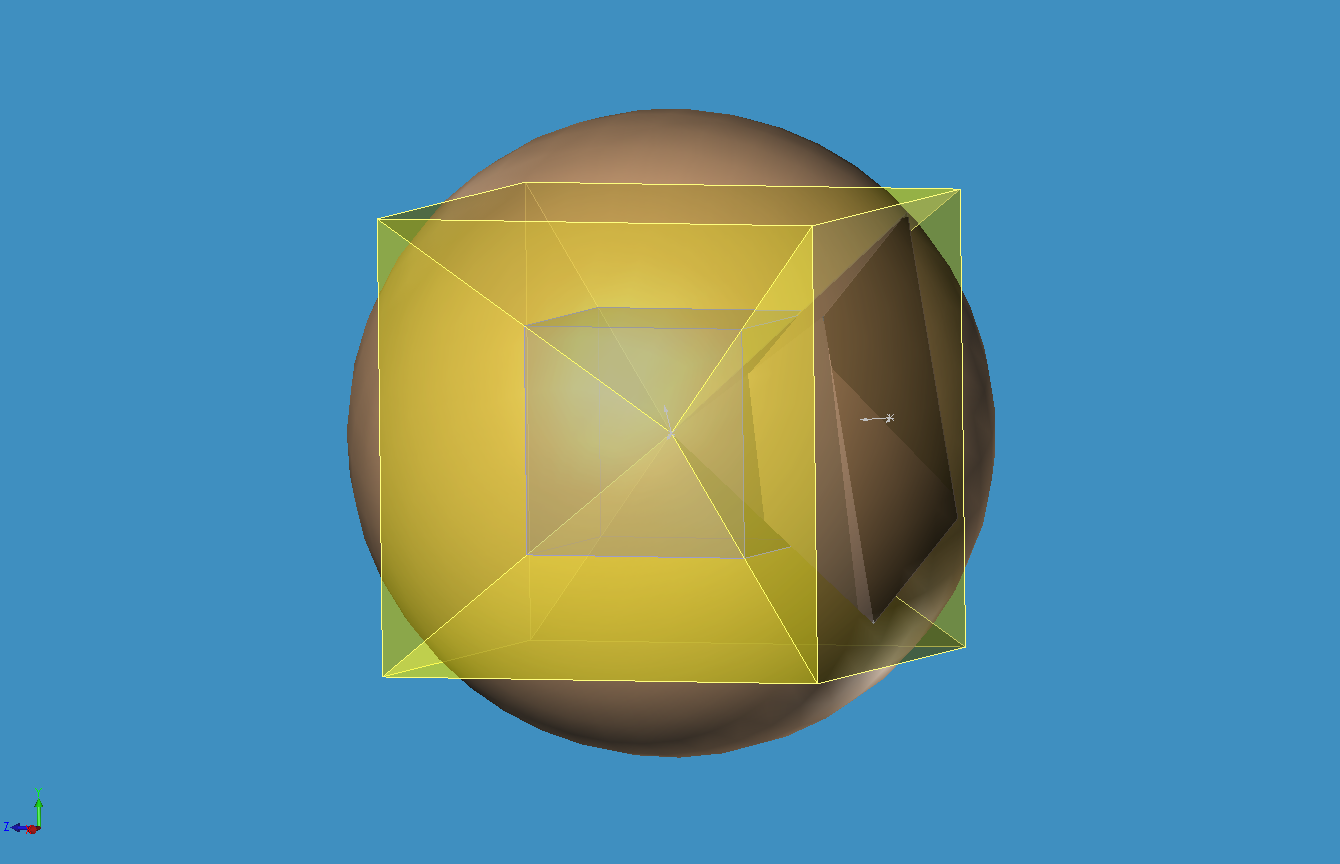 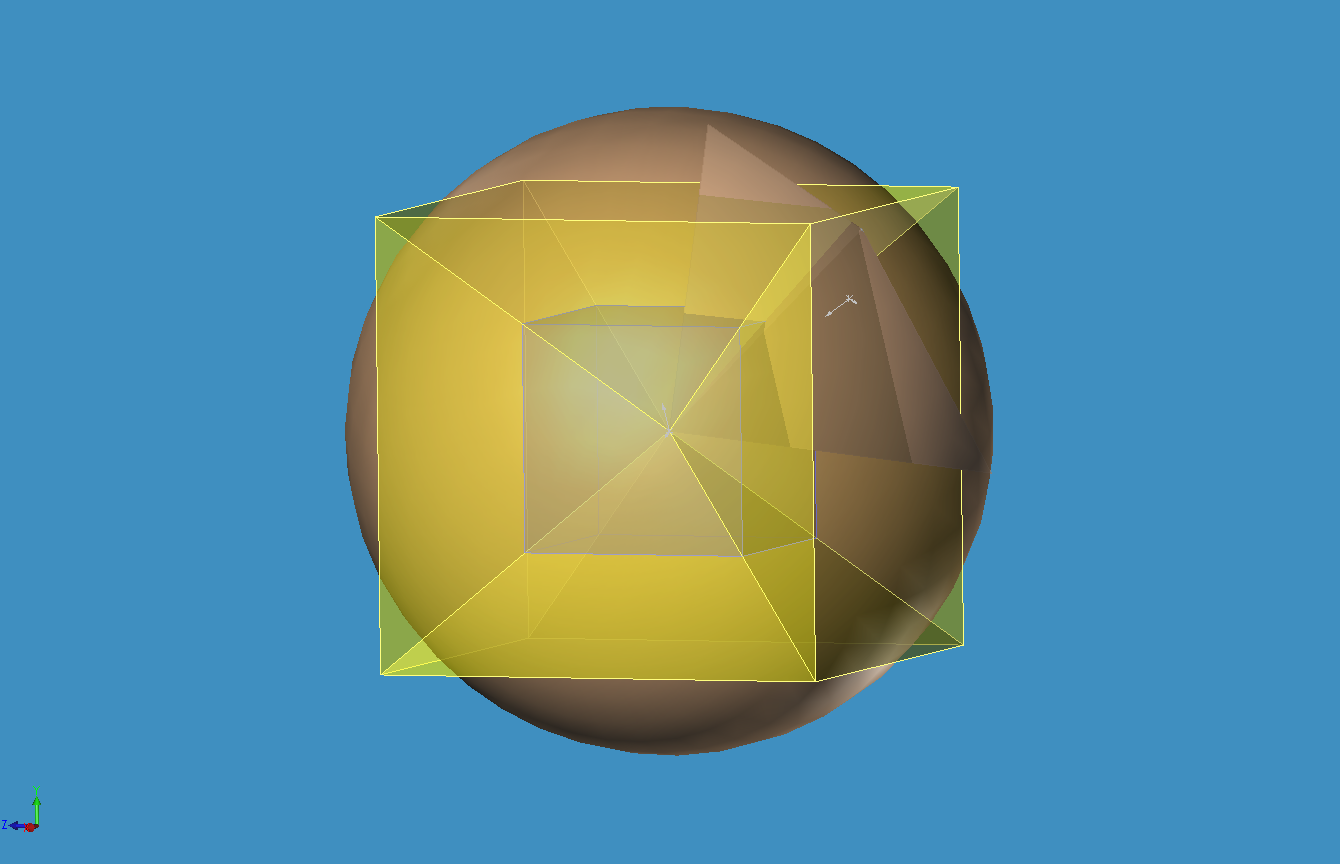 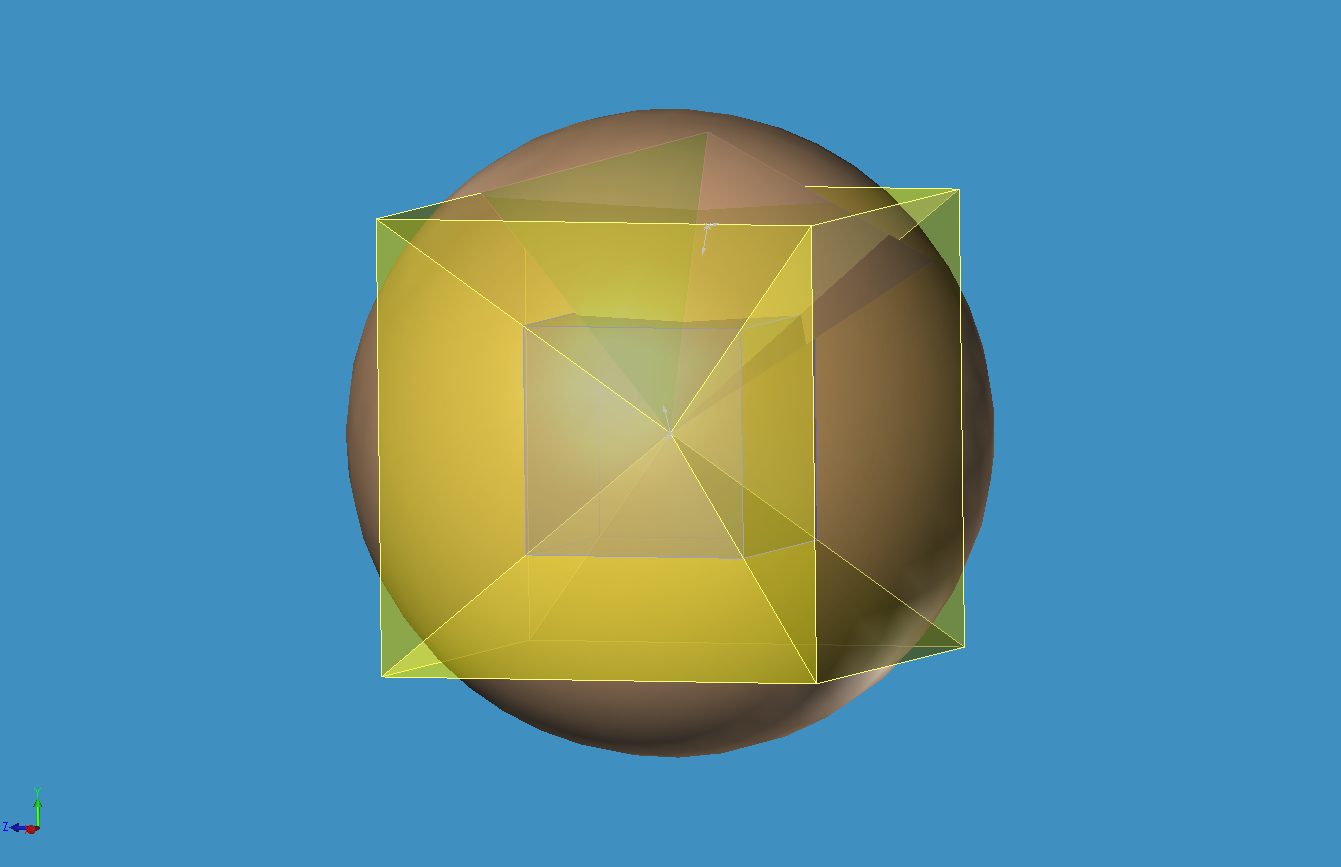 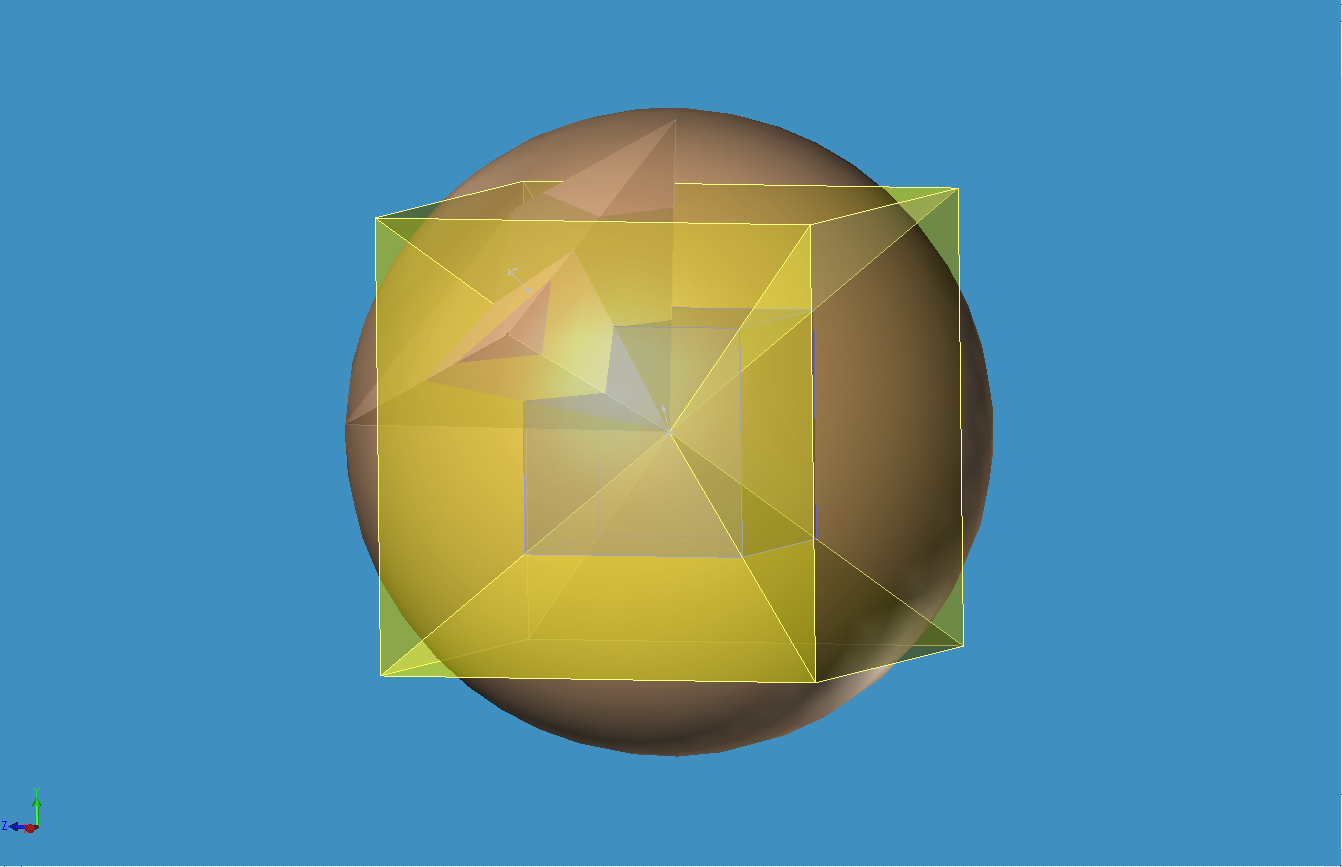 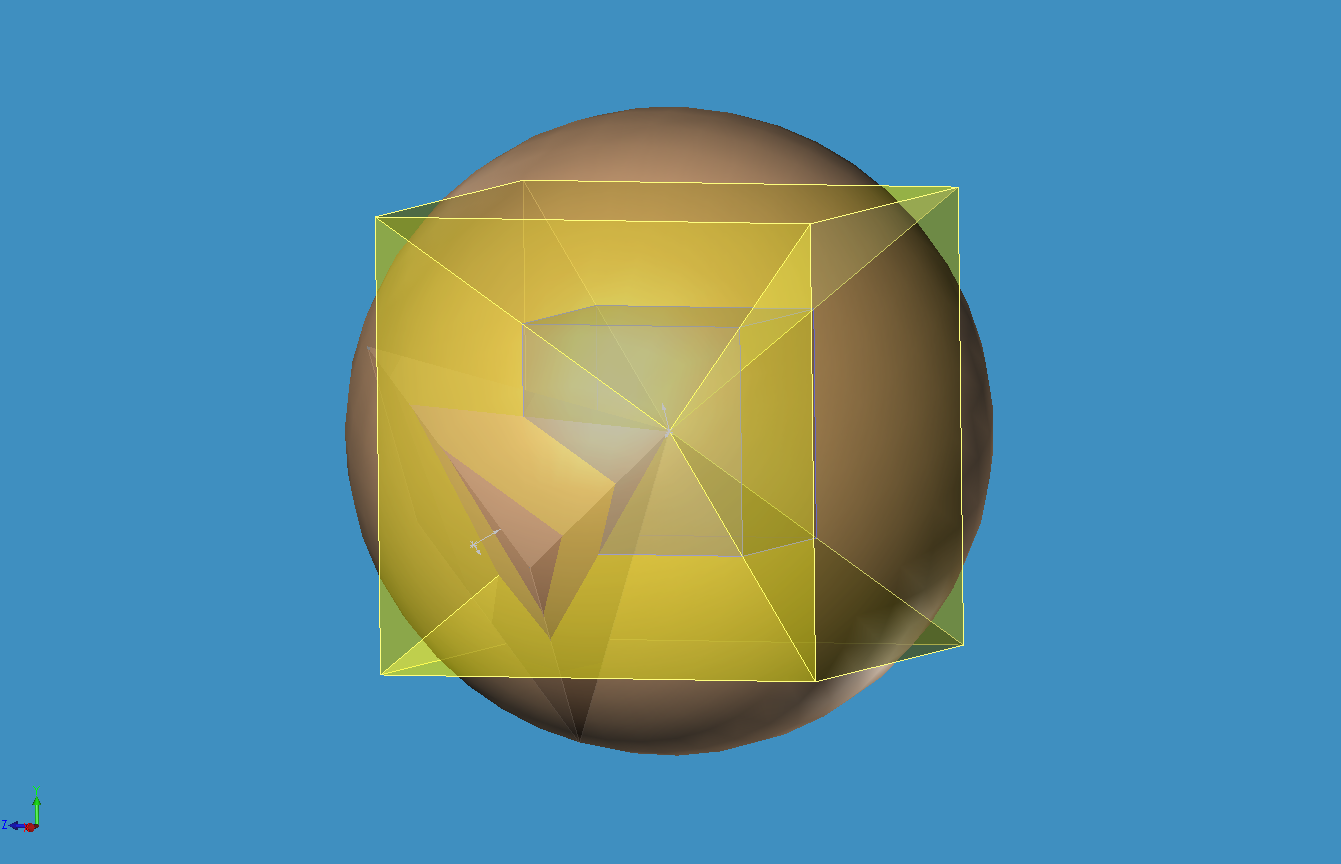 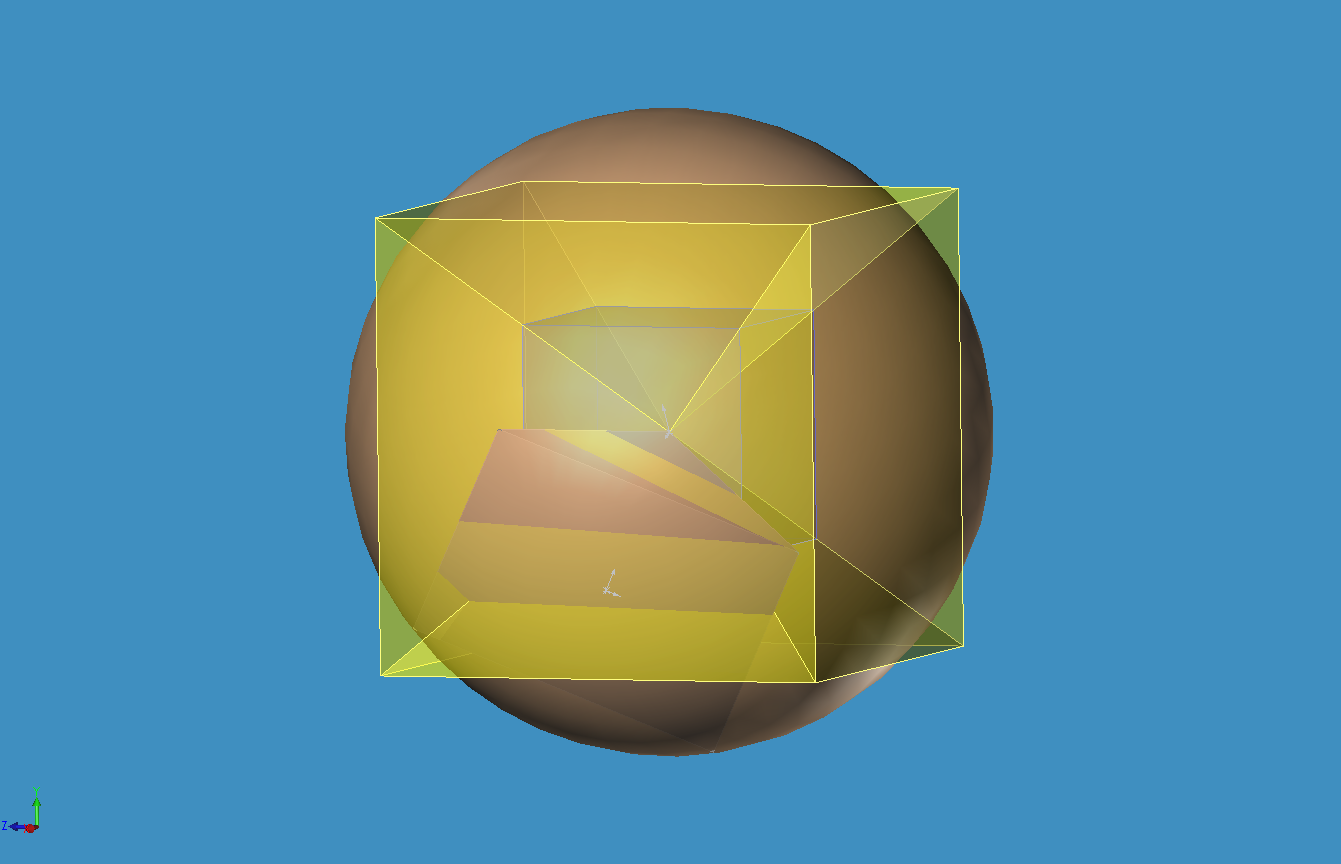 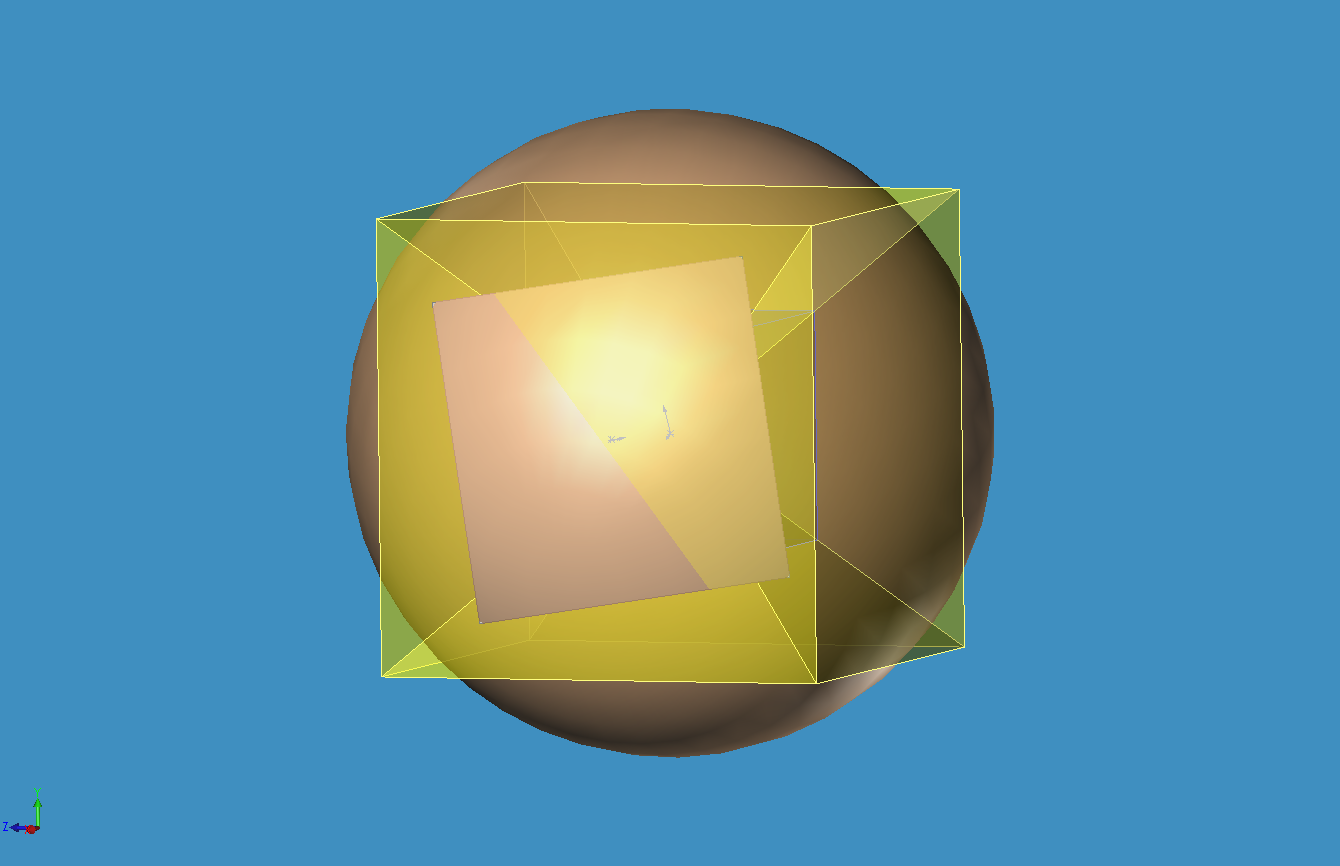 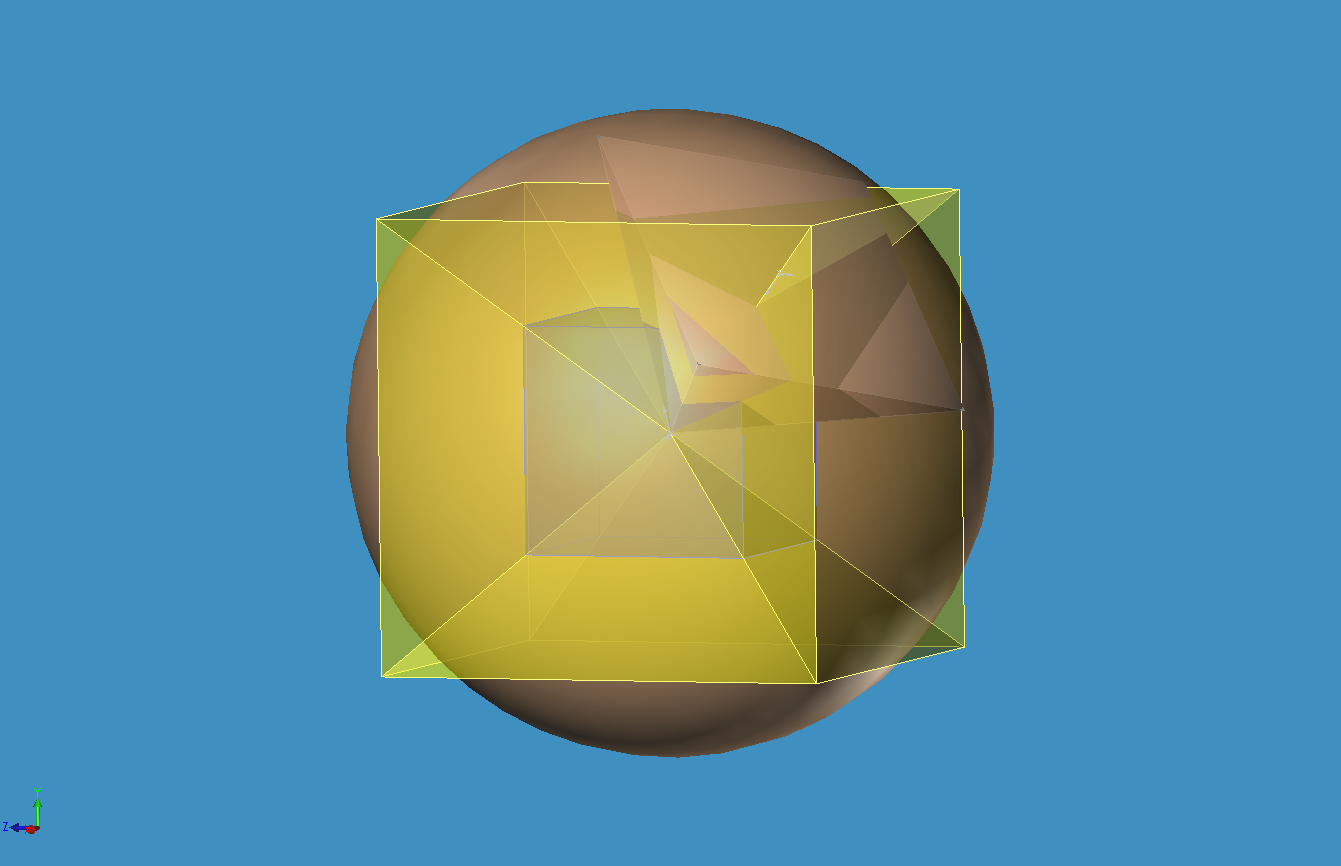 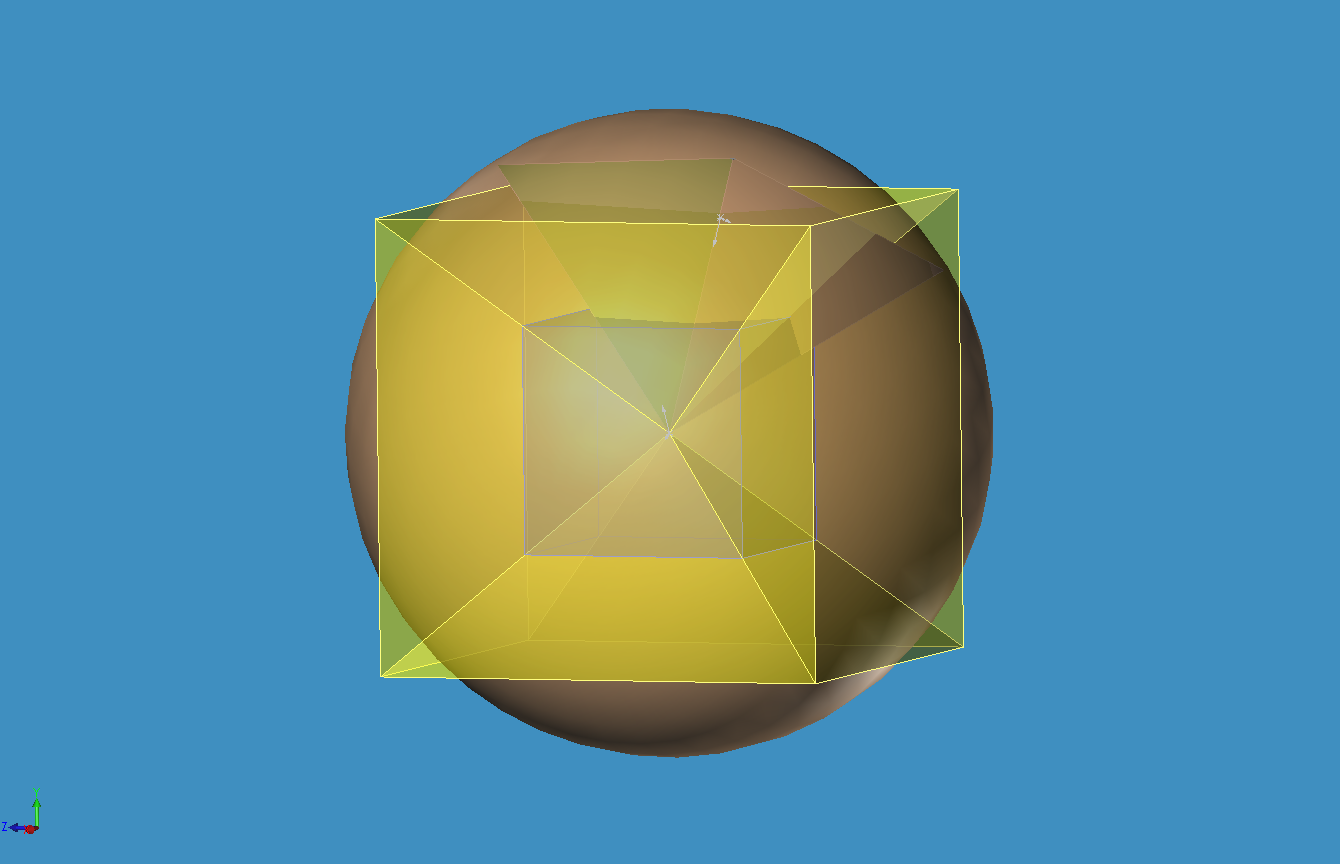 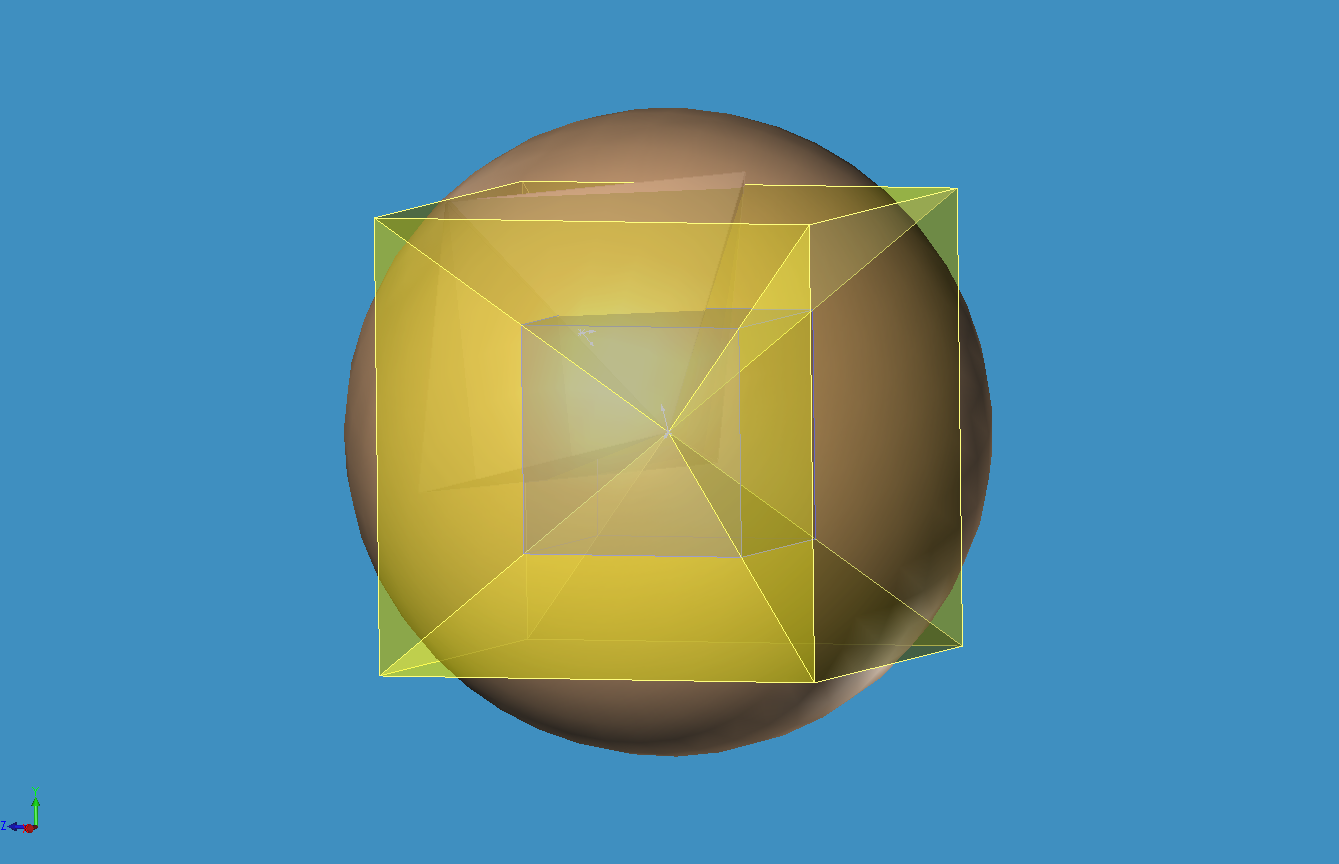 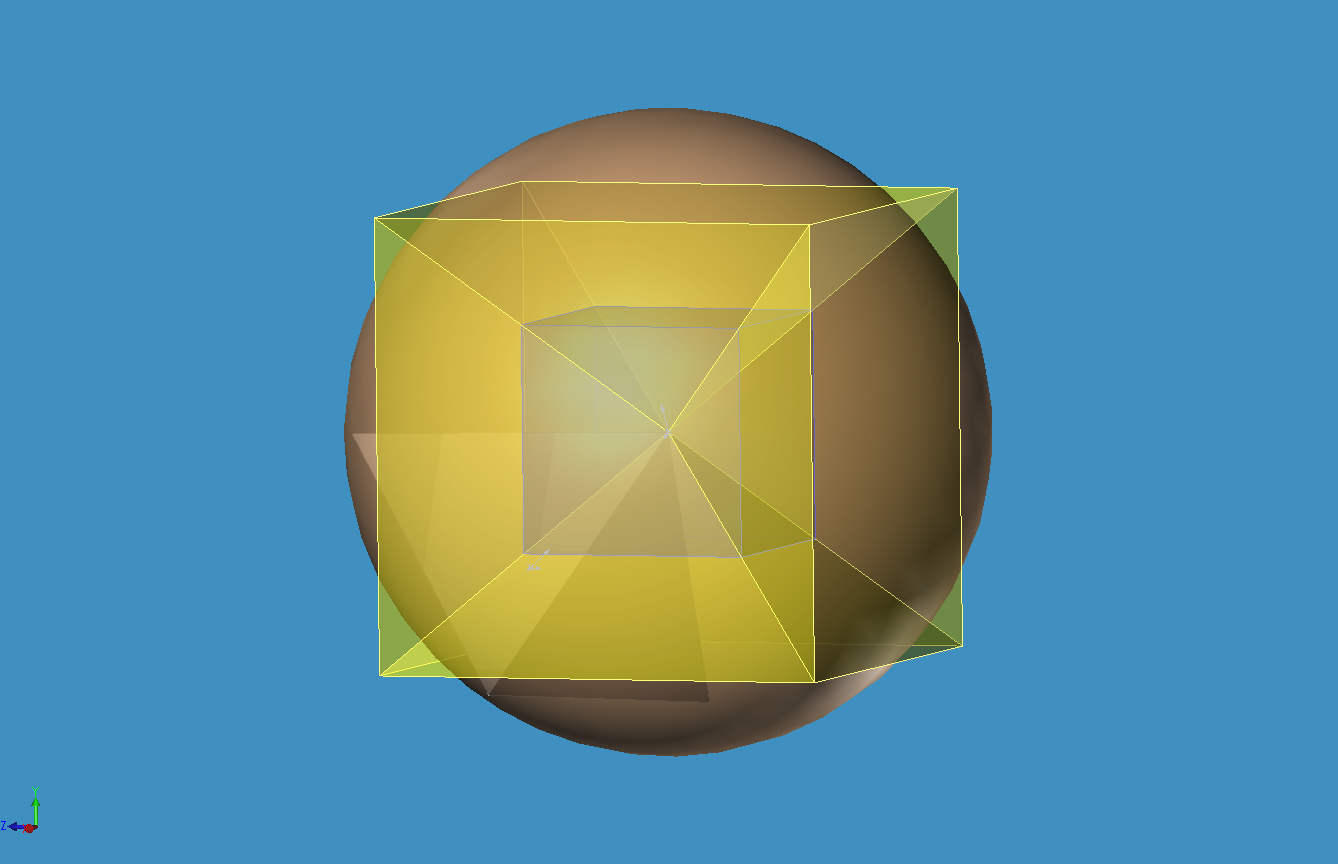 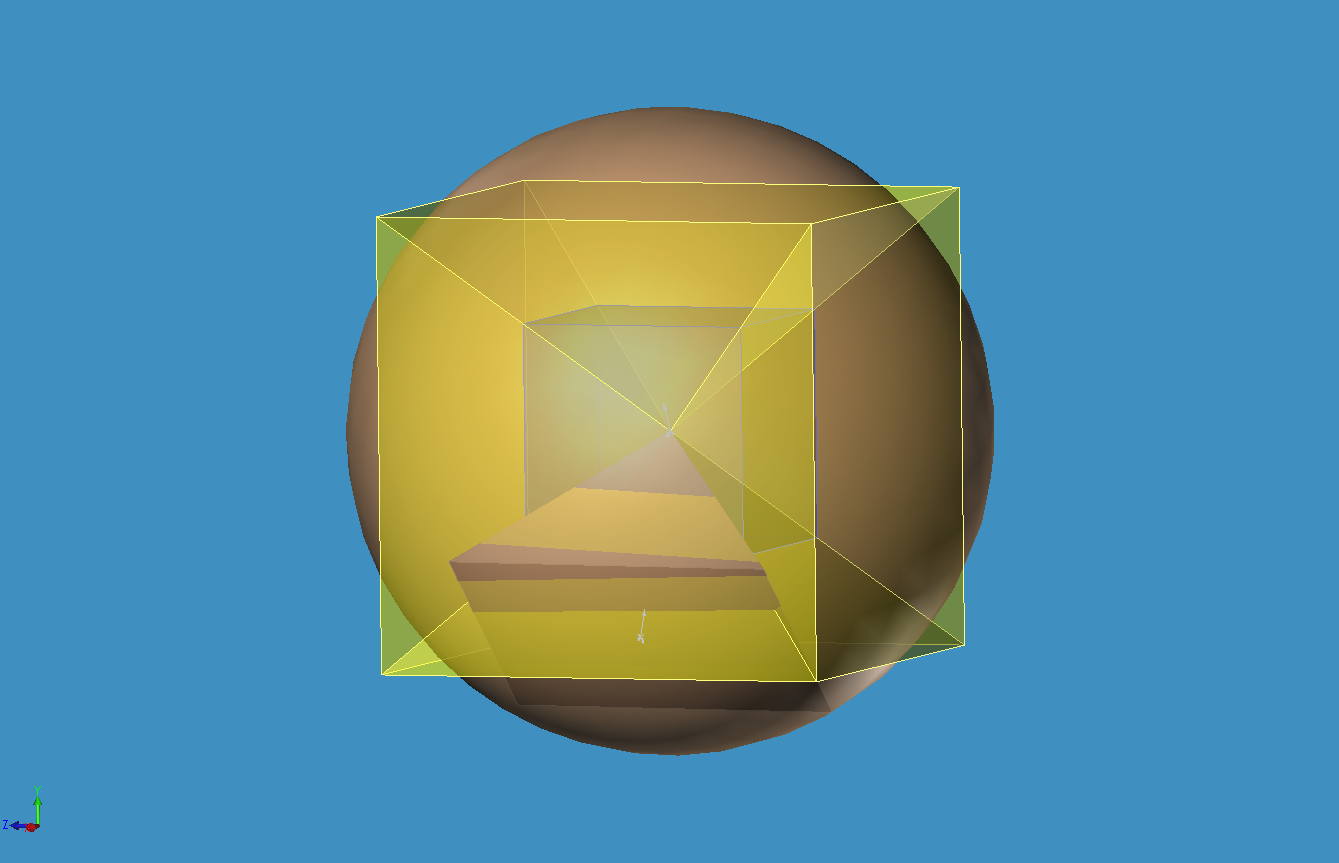 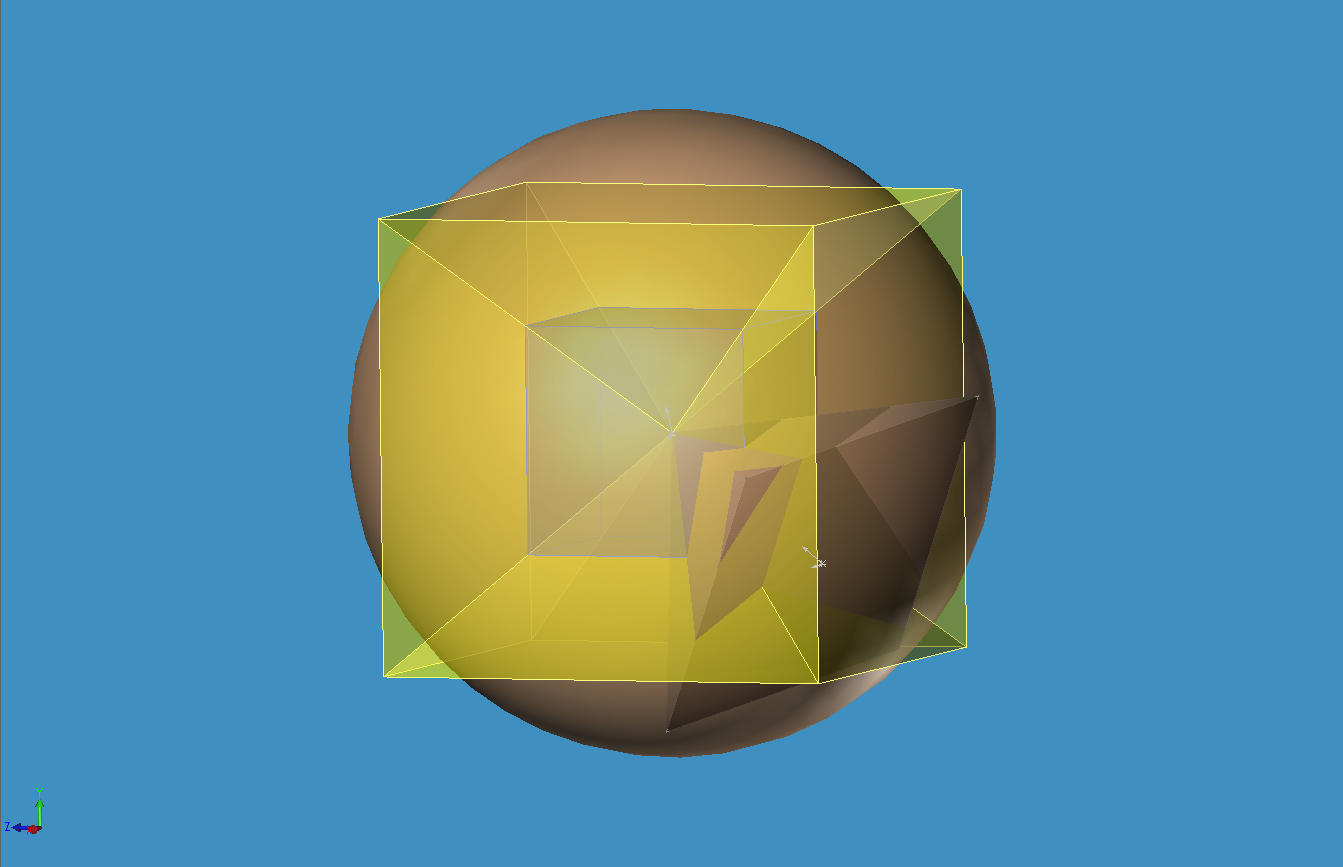 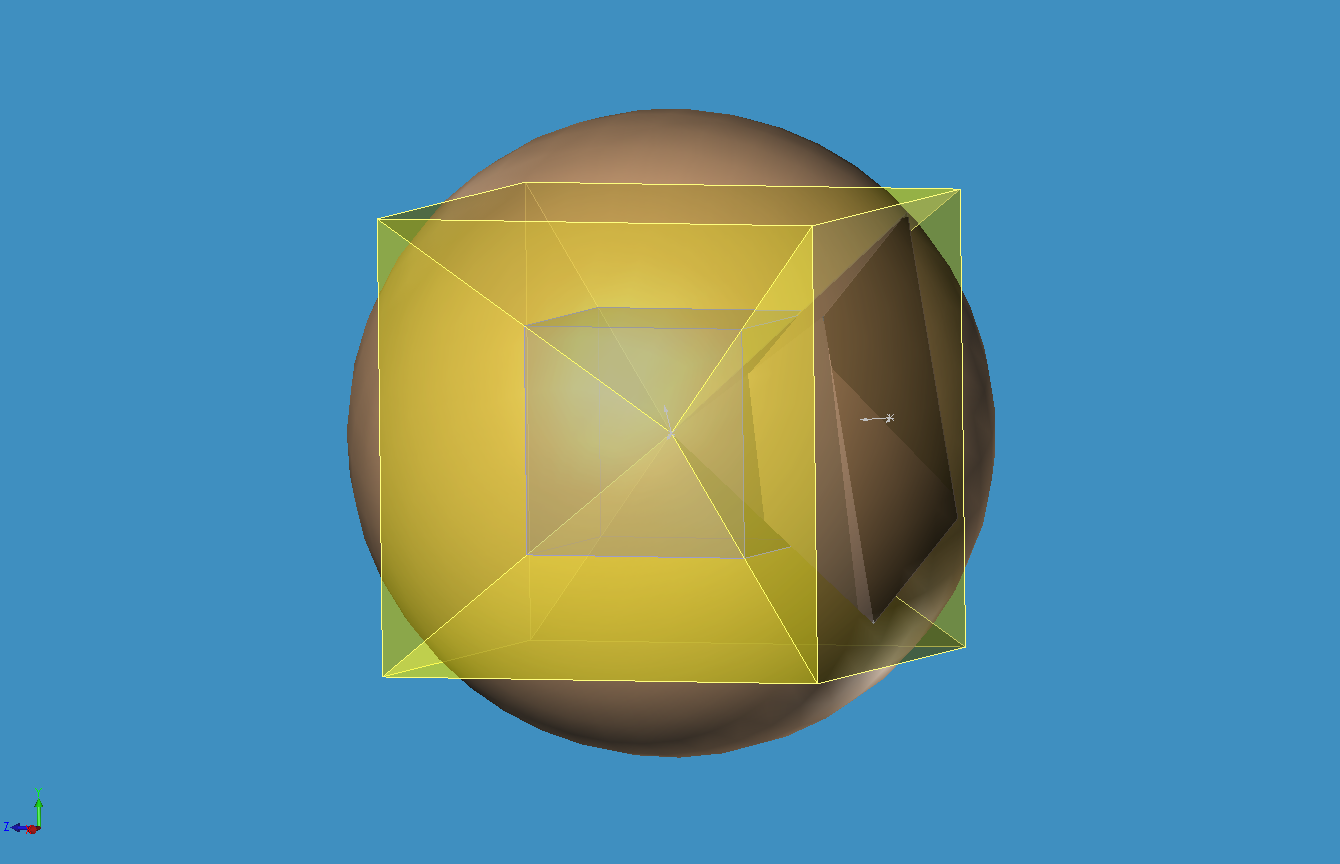 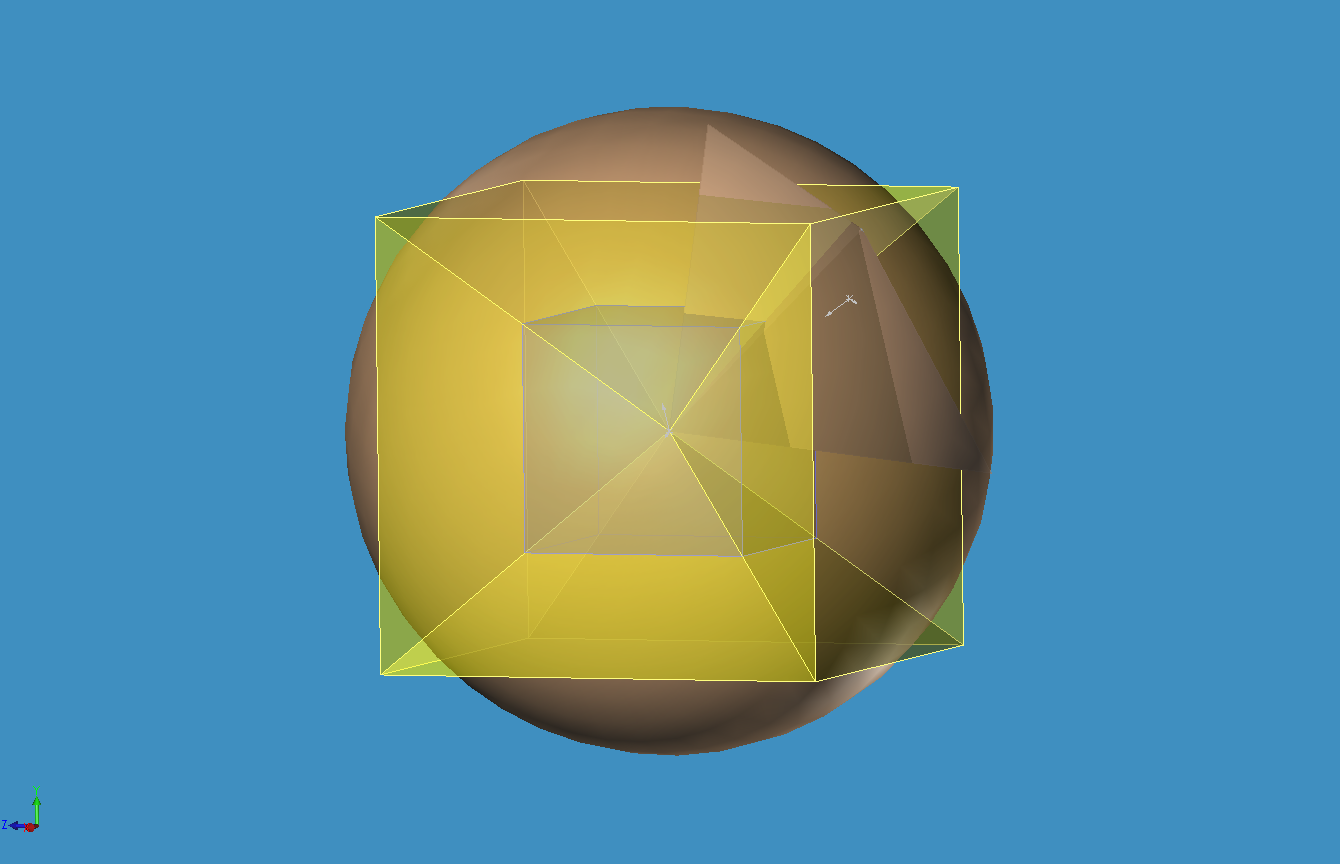 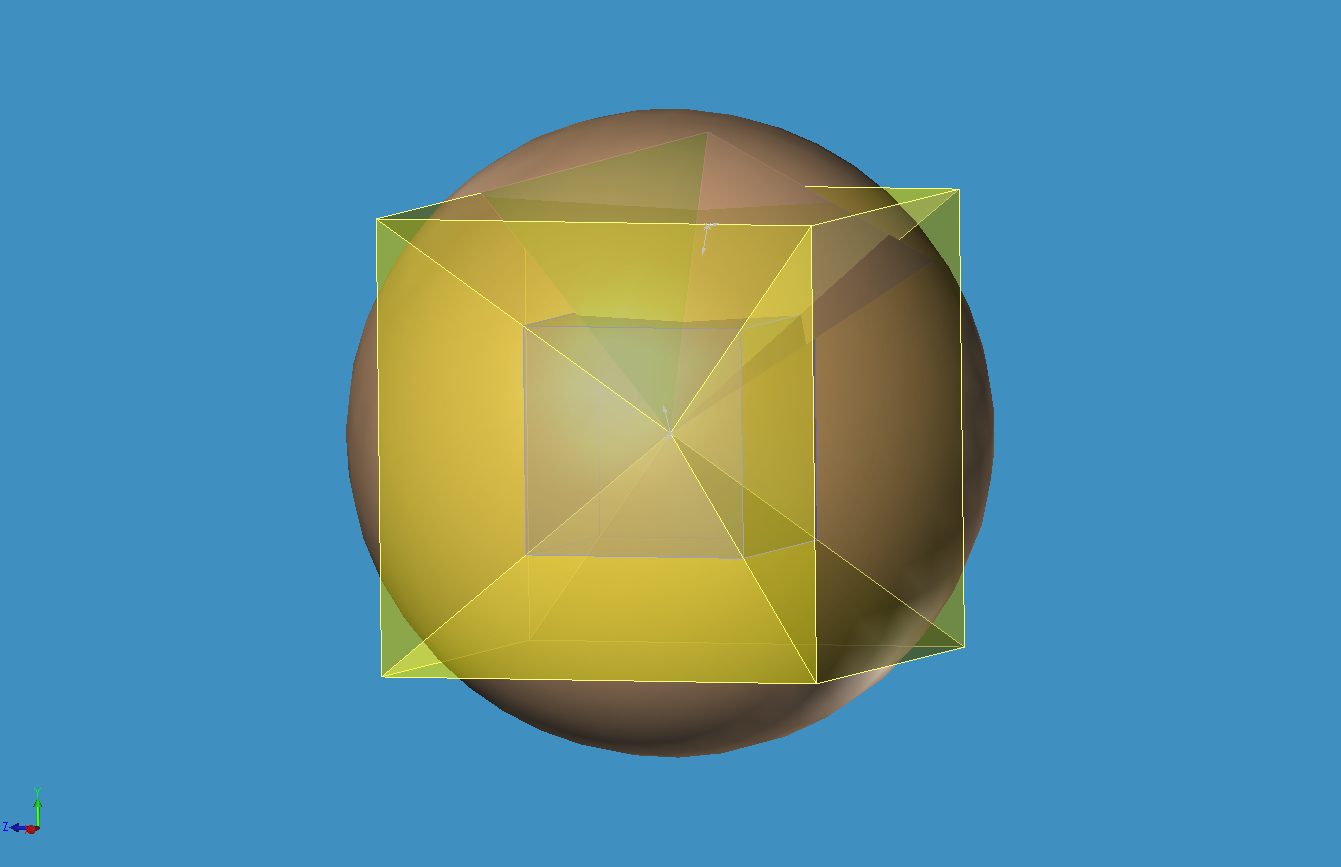 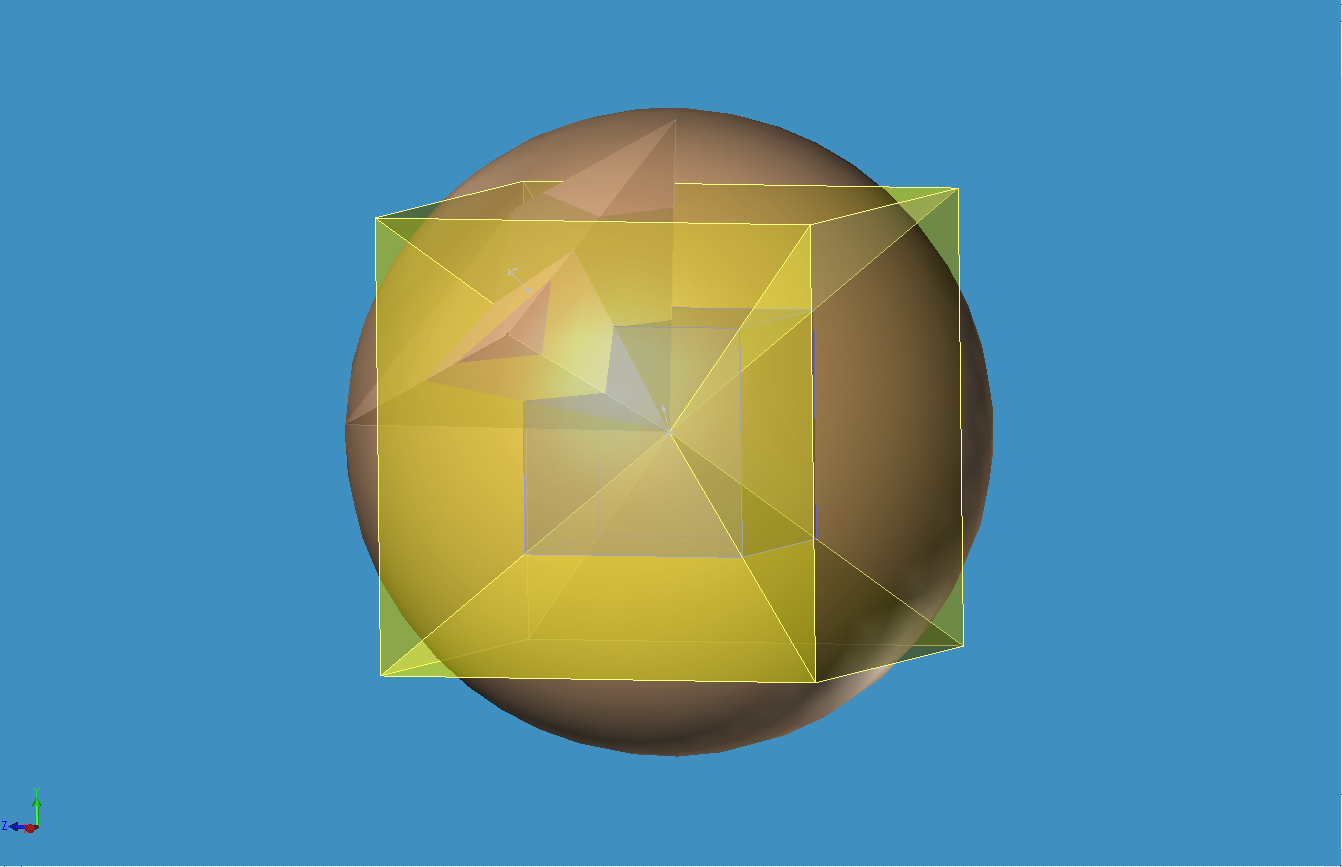 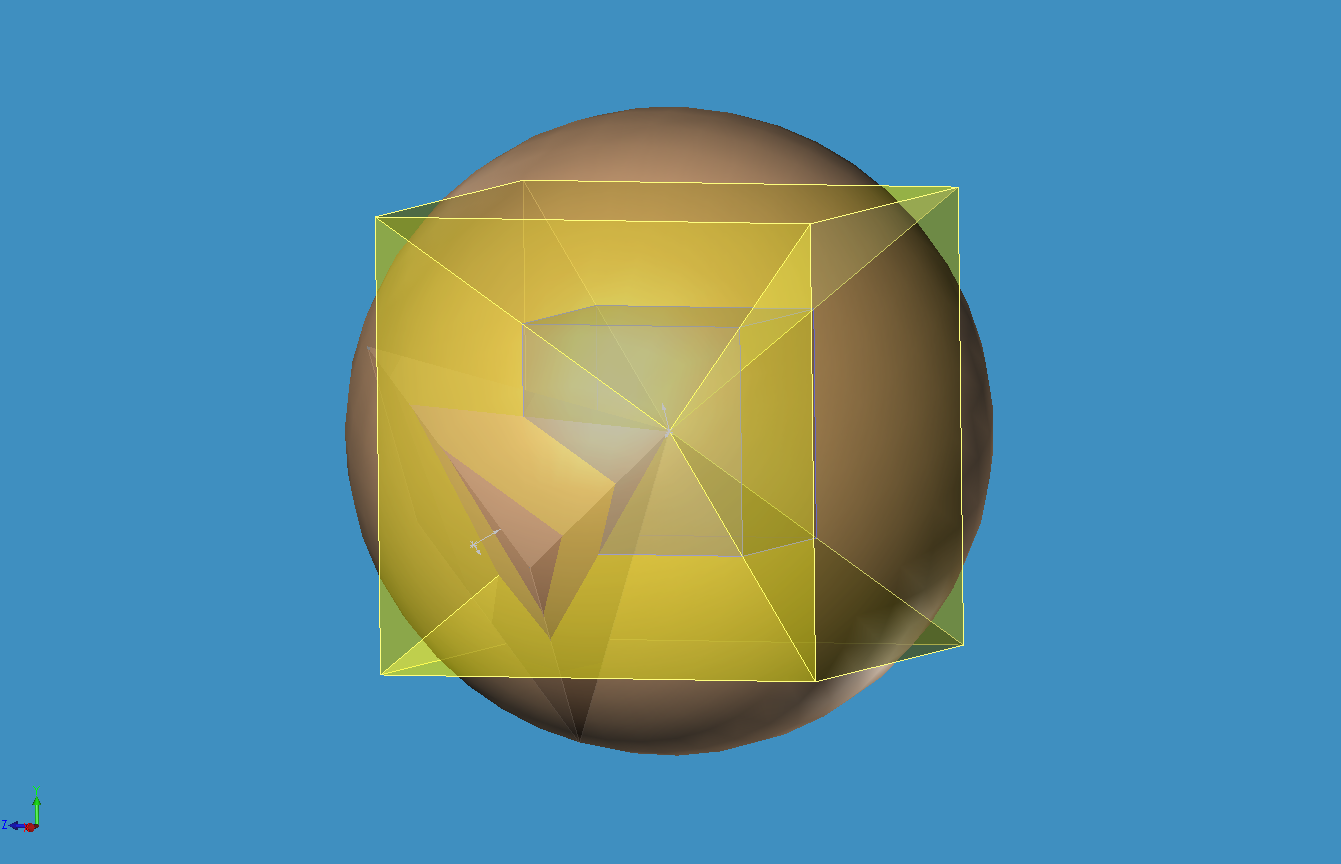 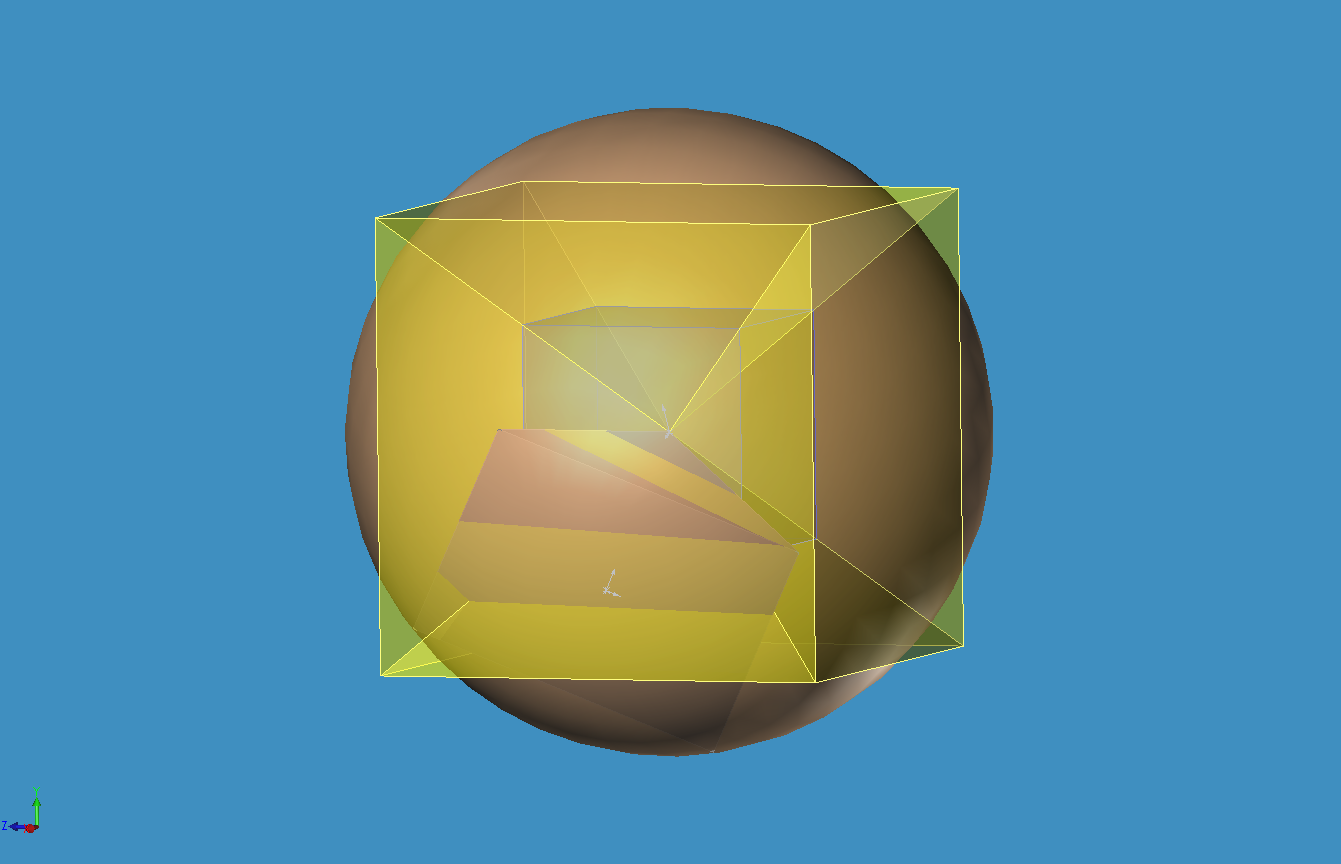 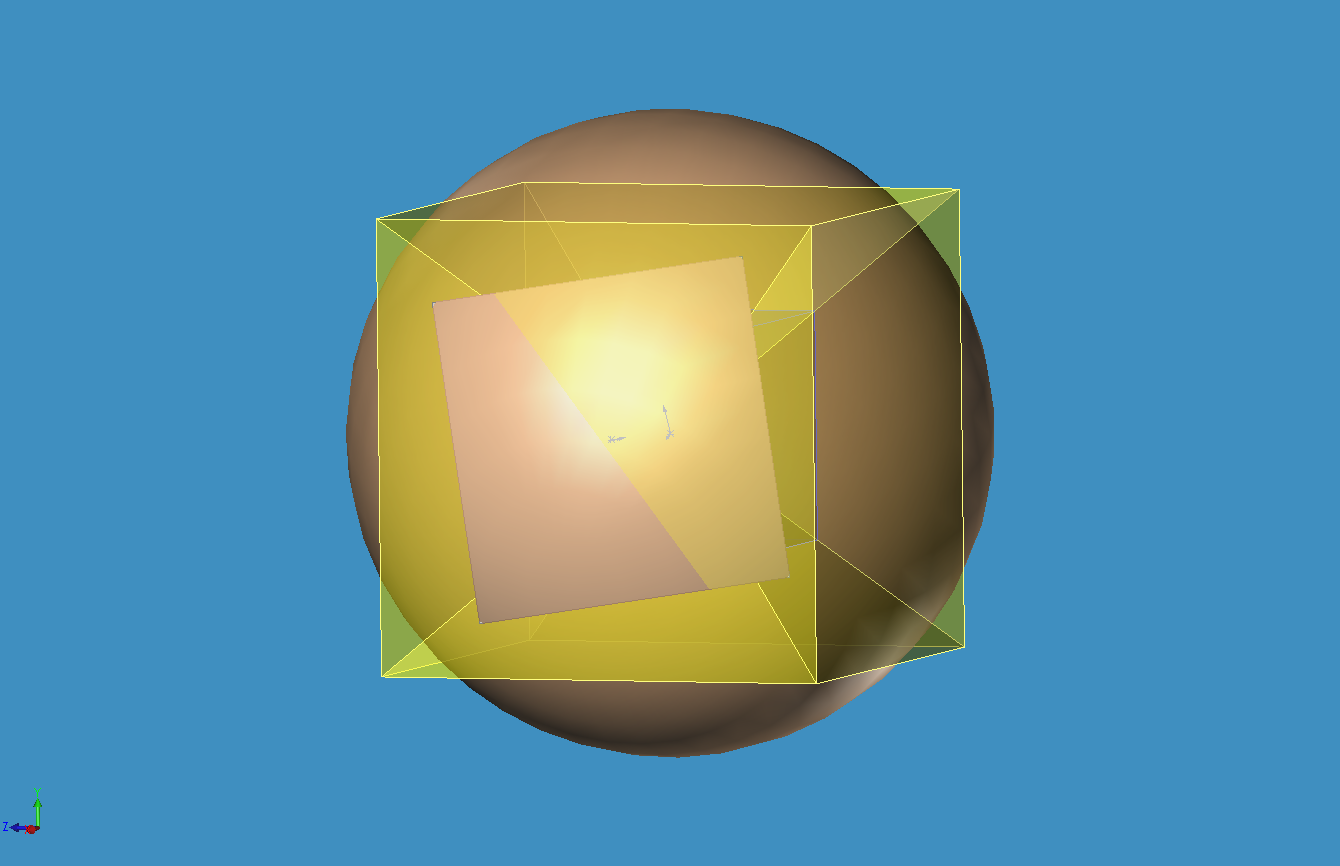 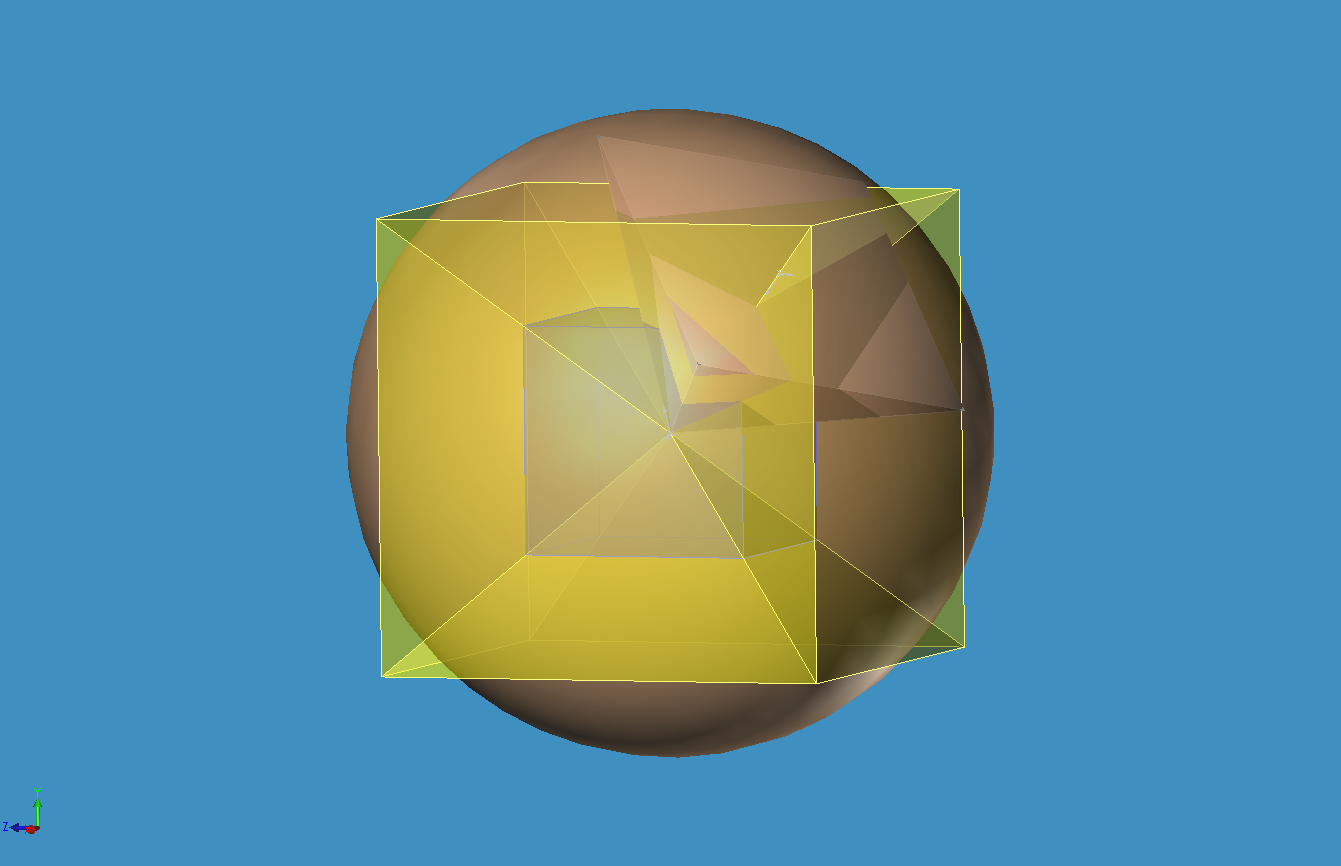 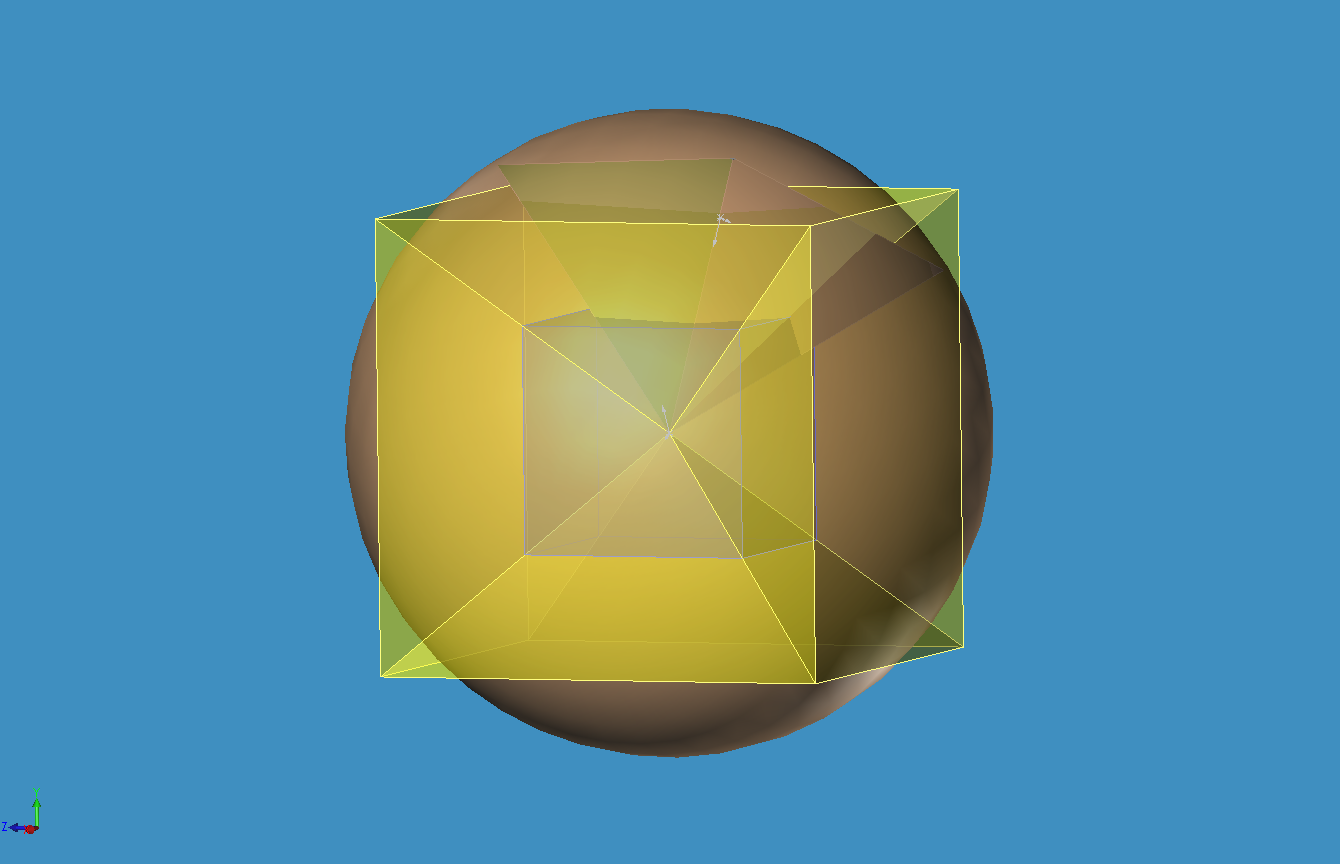 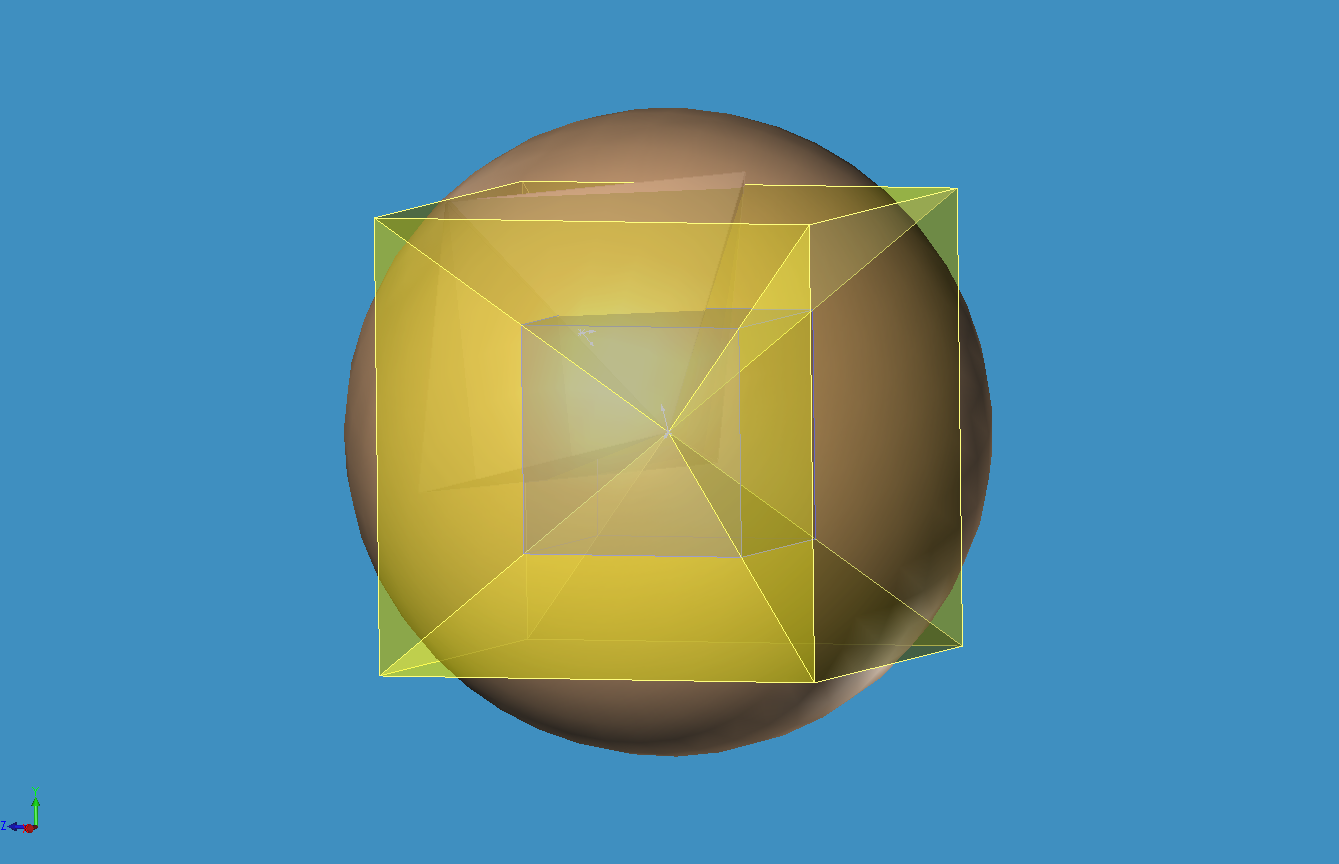 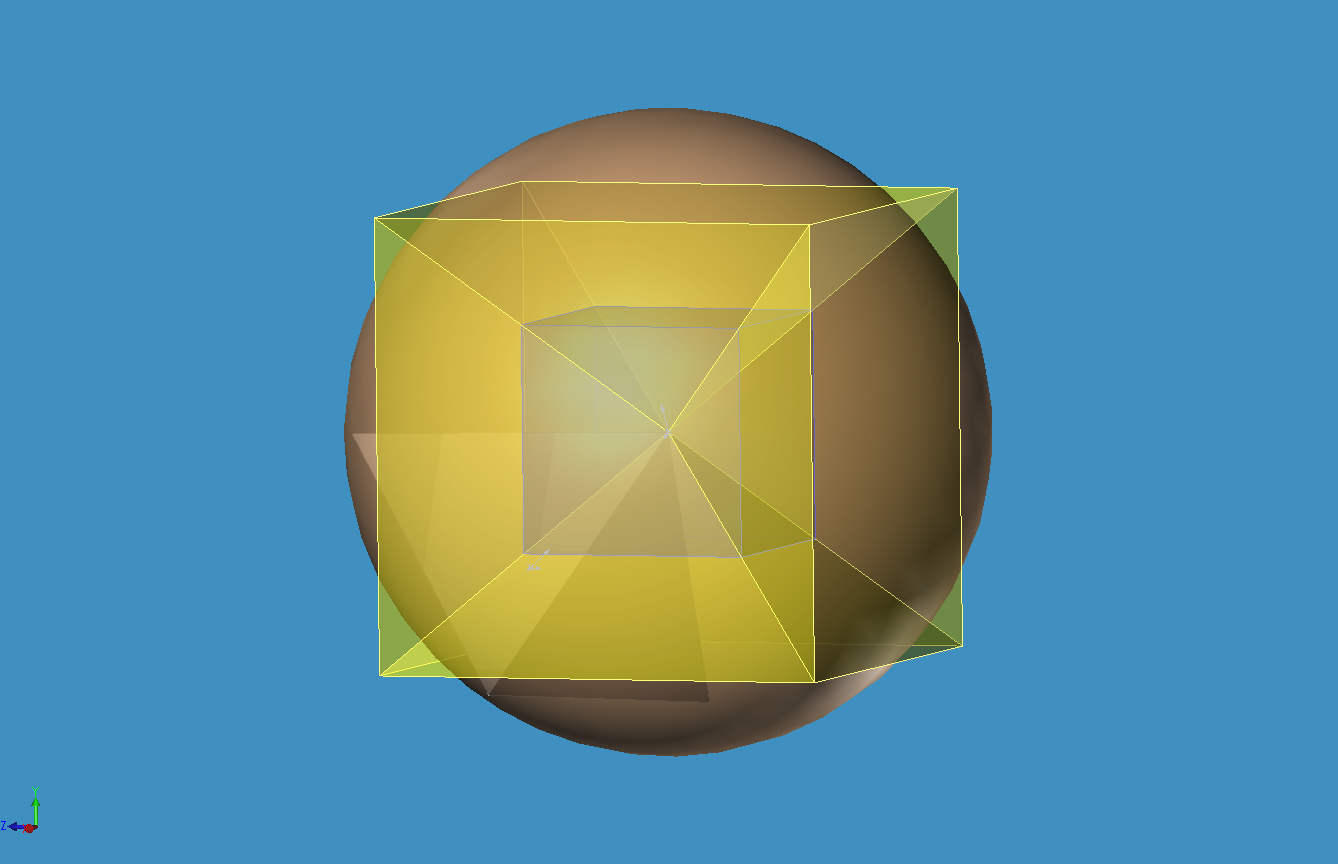 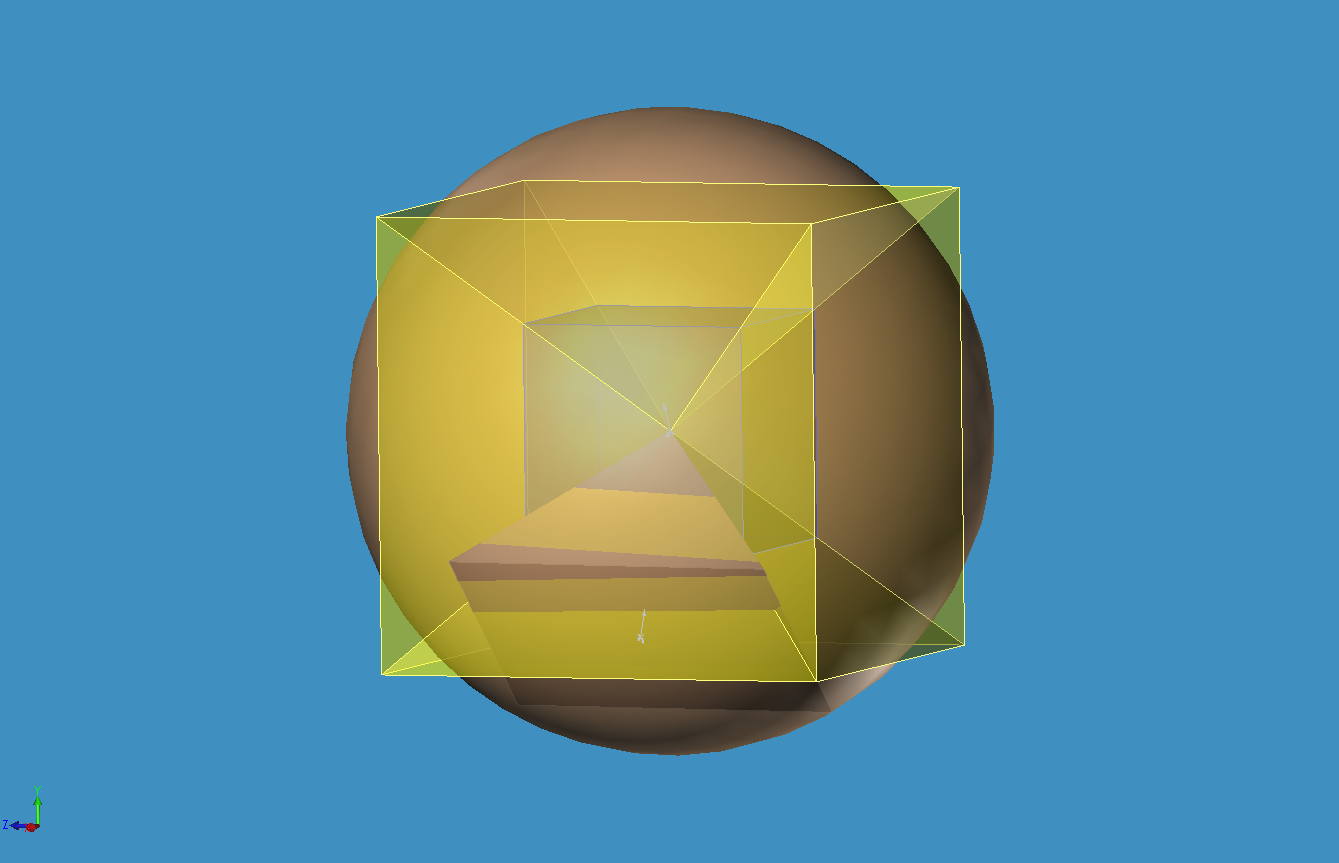 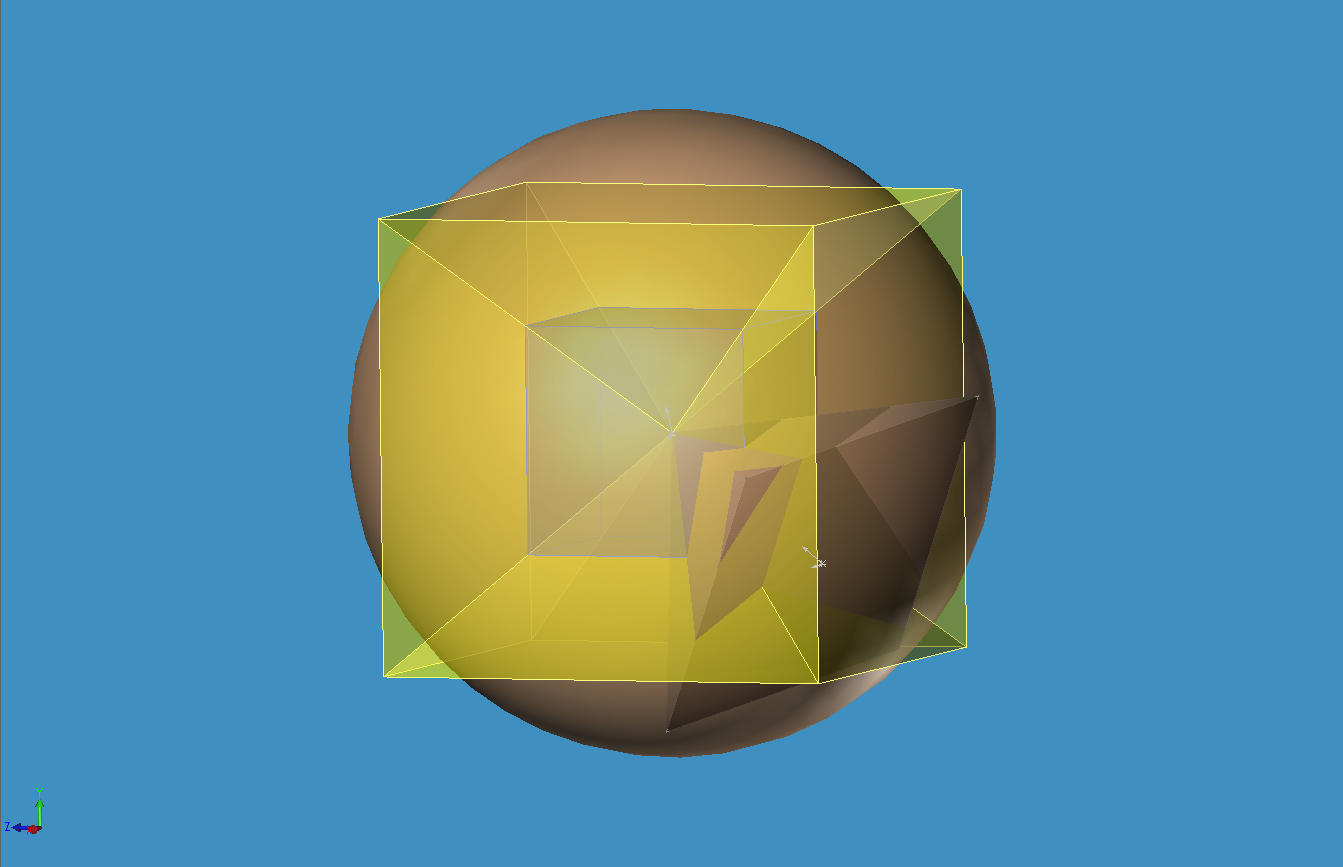 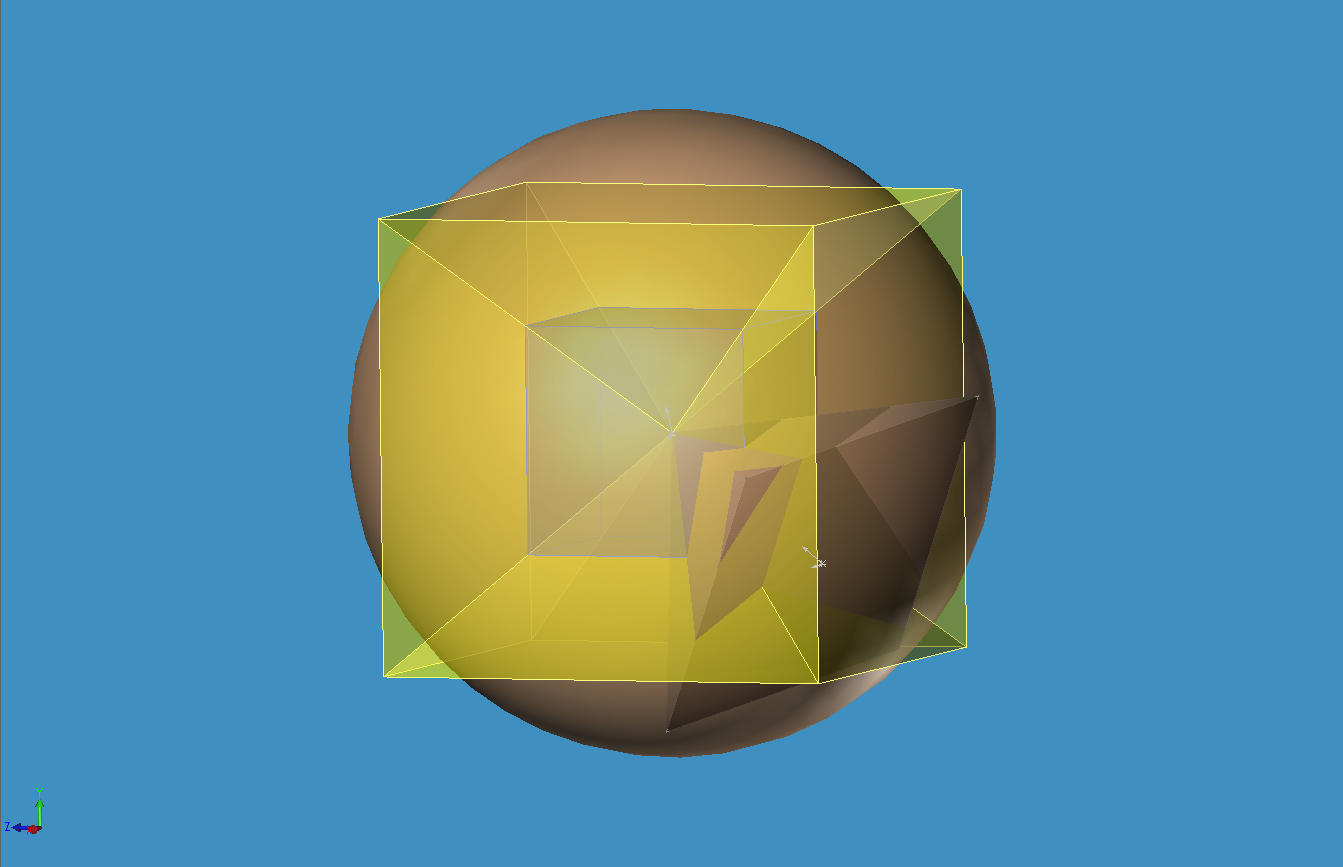 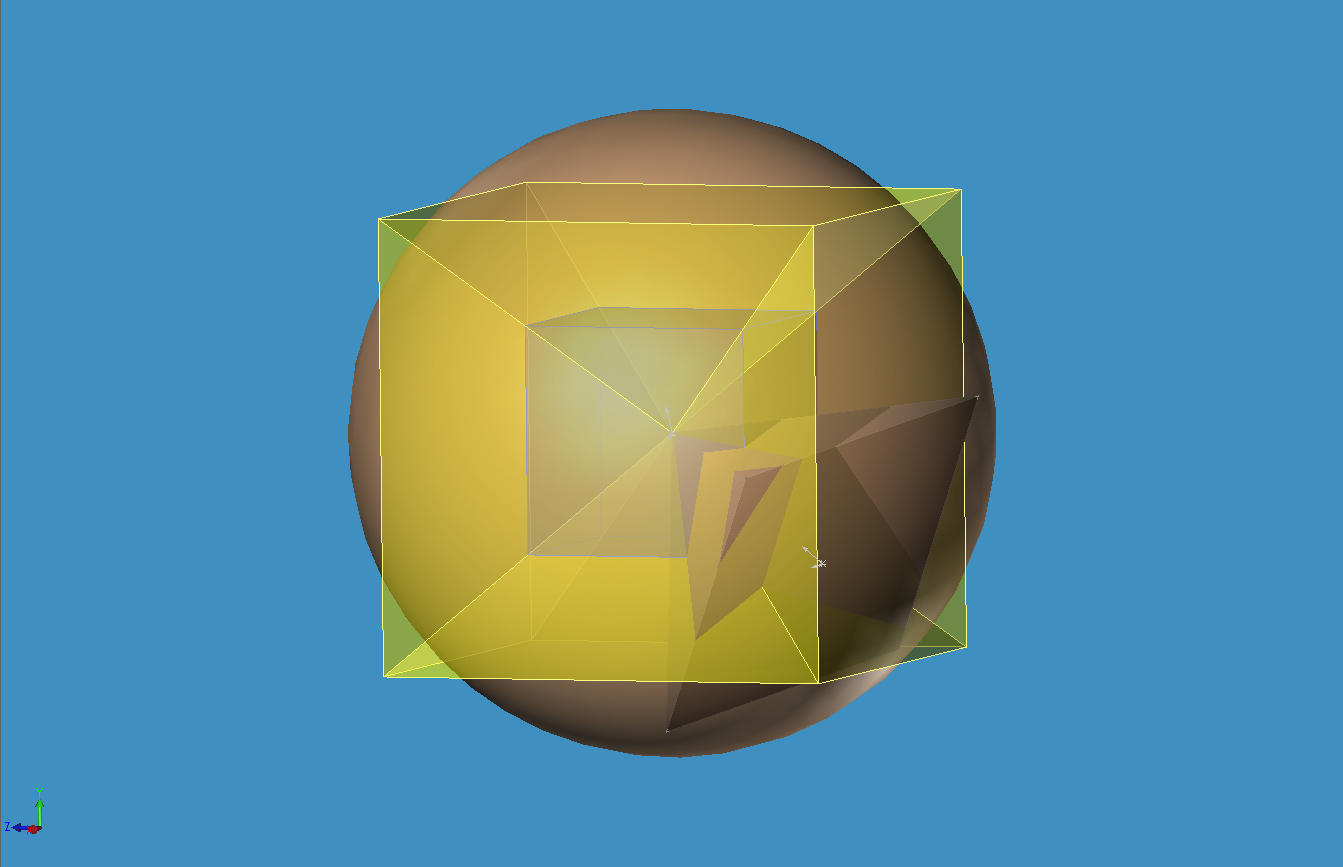 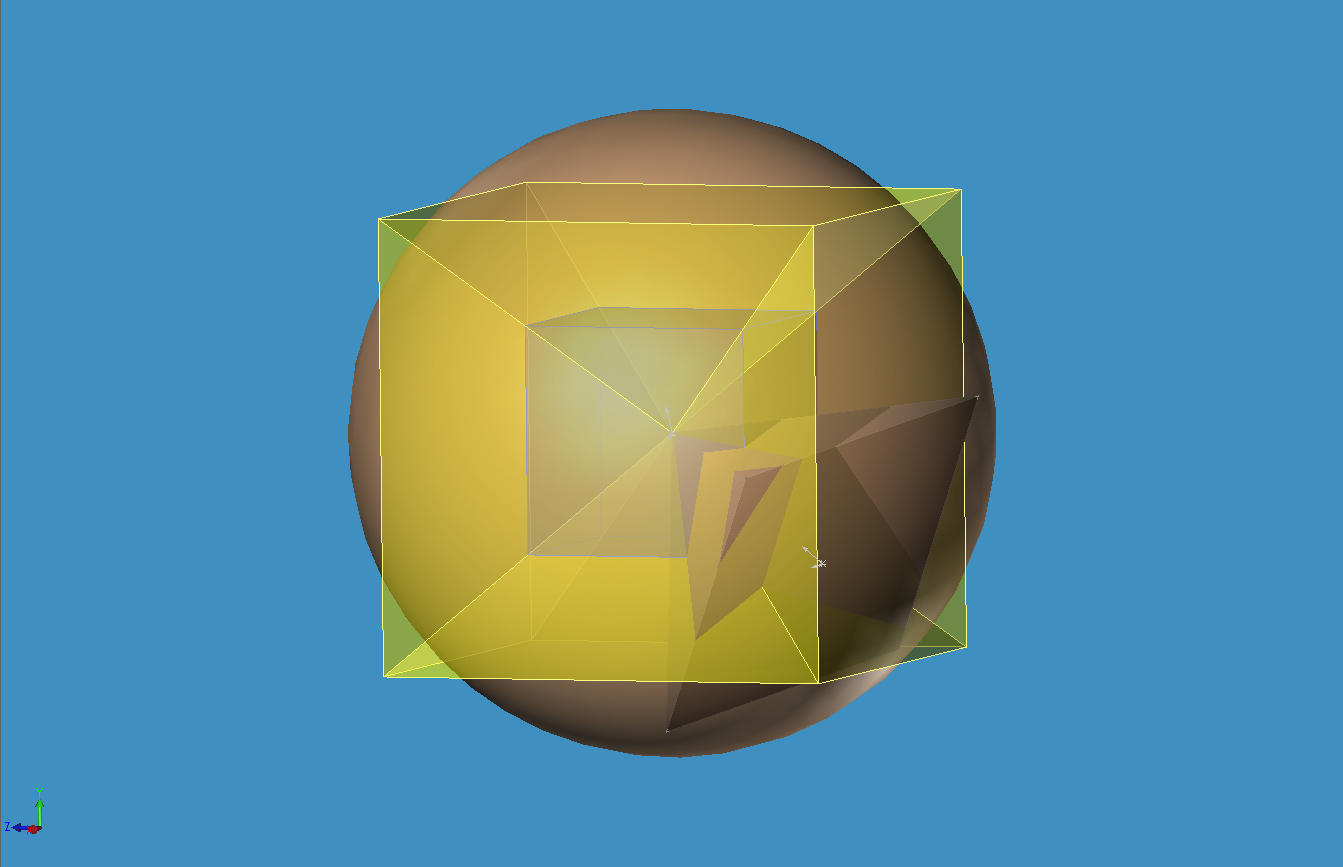 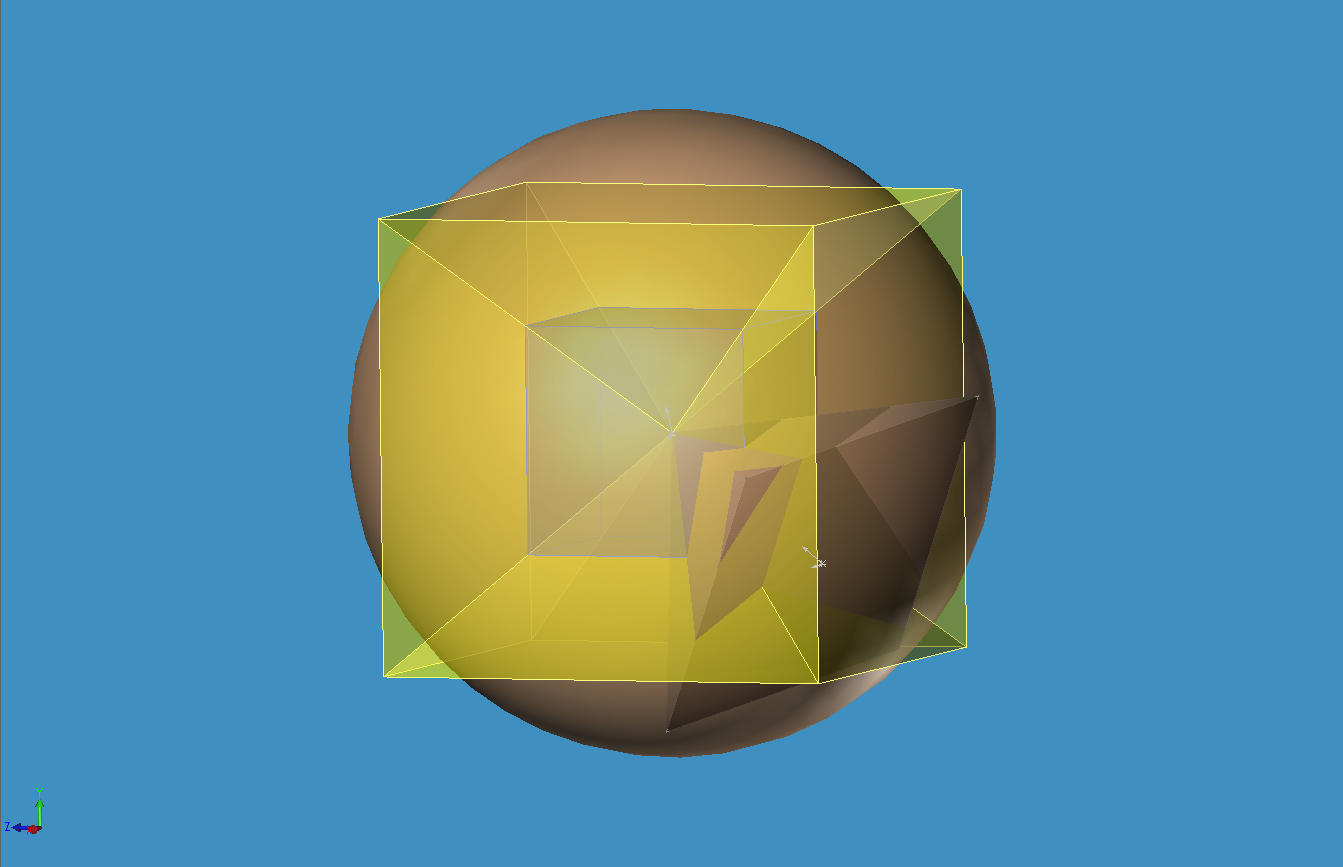